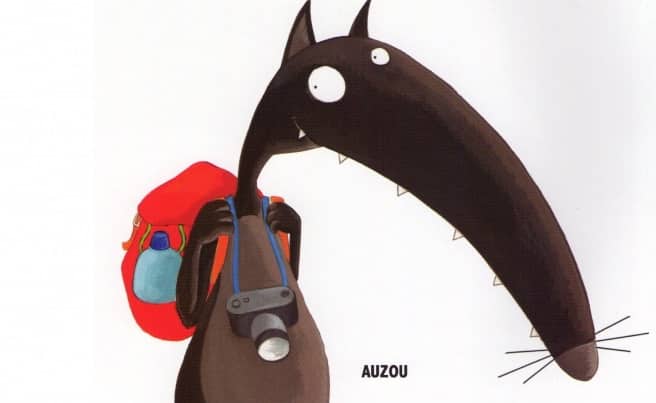 Loup arrive en Italie
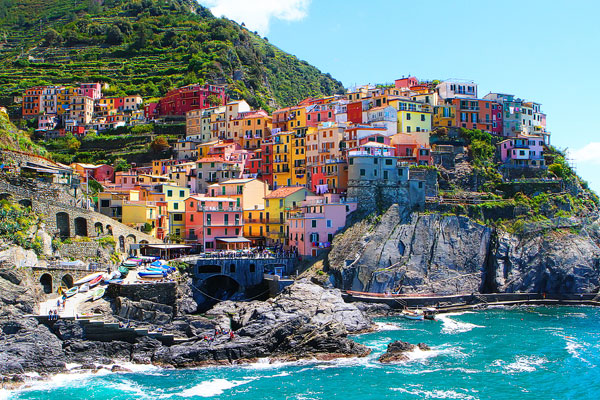 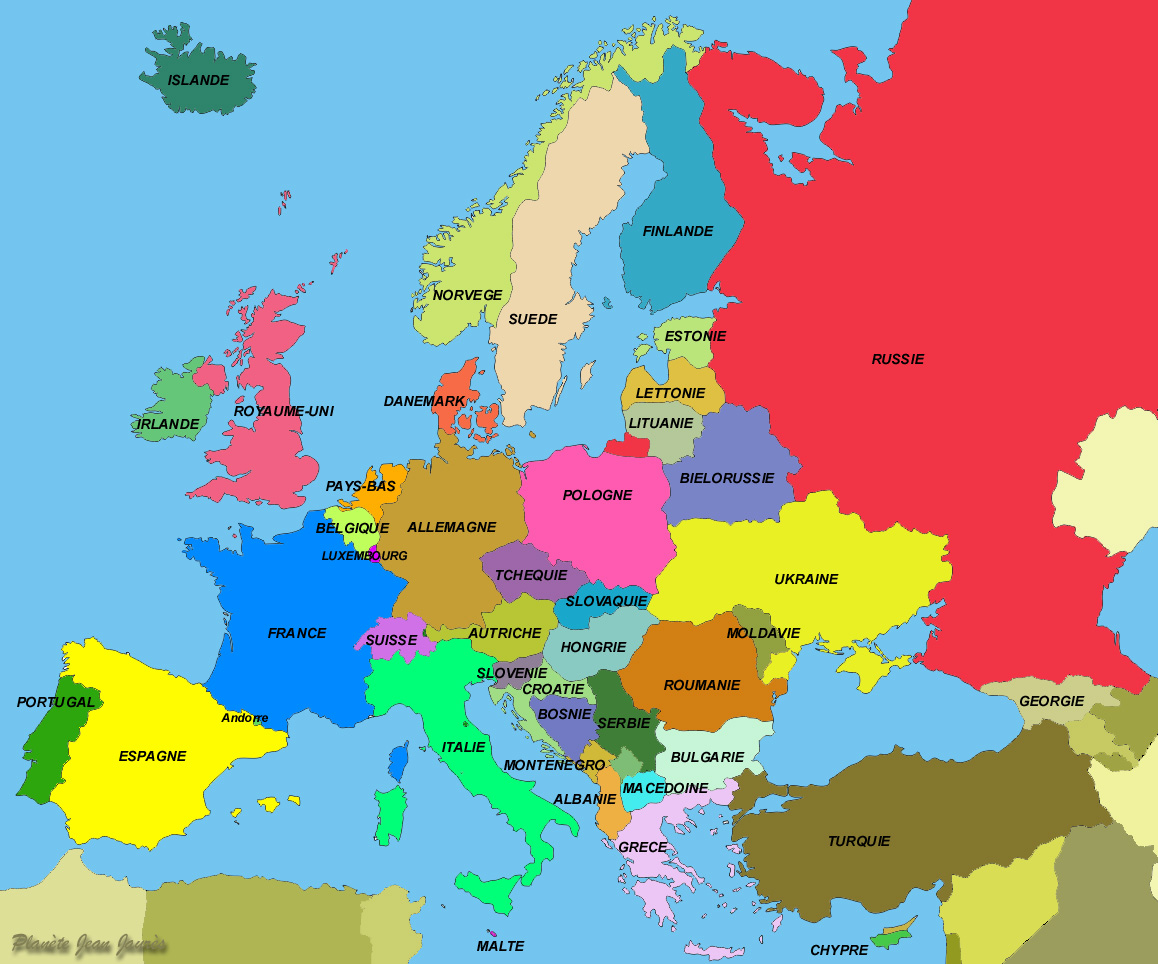 L’Italie se trouve en EUROPE . Ce pays ressemble à une botte
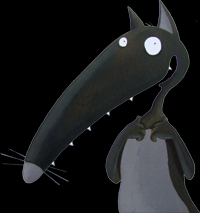 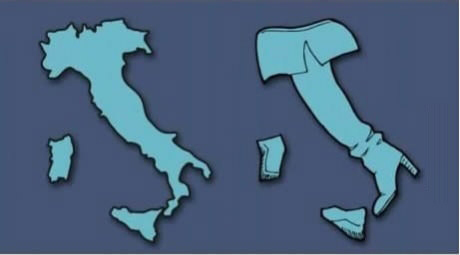 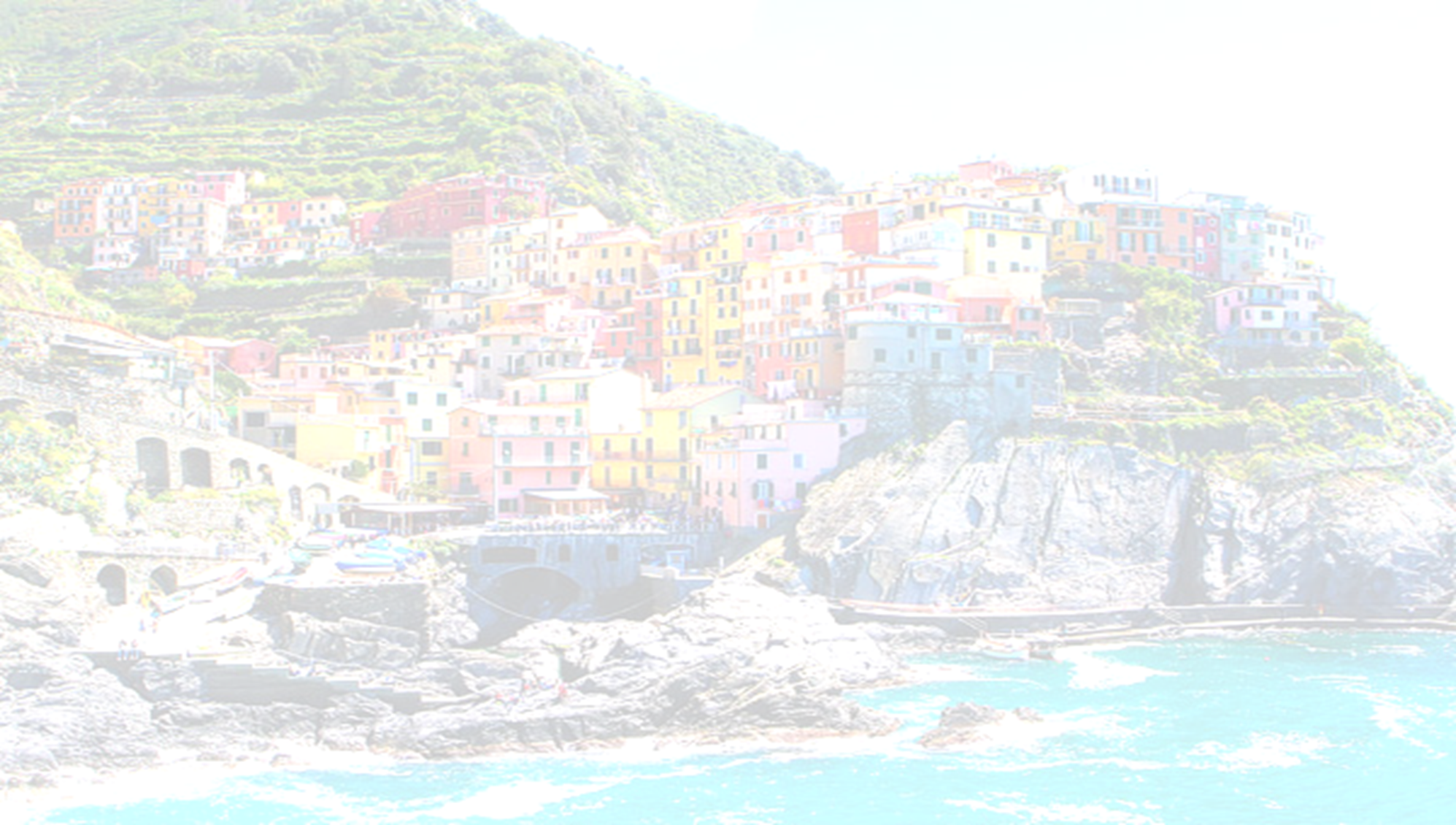 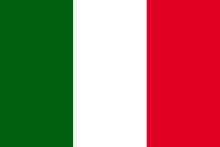 Je suis en train d’apprendre l’Italien. J’ai un message pour vous , cliquez sur l’enveloppe!
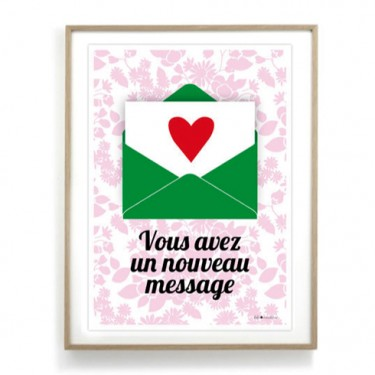 On appelle les habitants de l’Italie : Les Italiens;
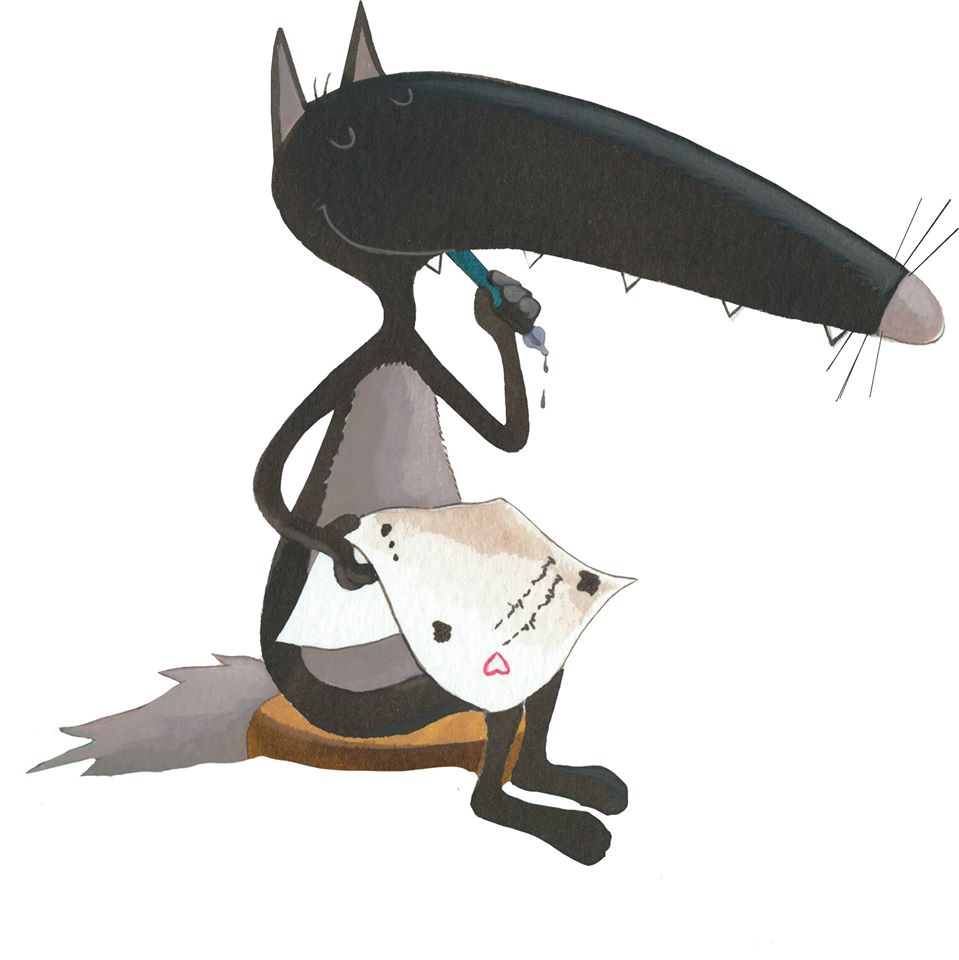 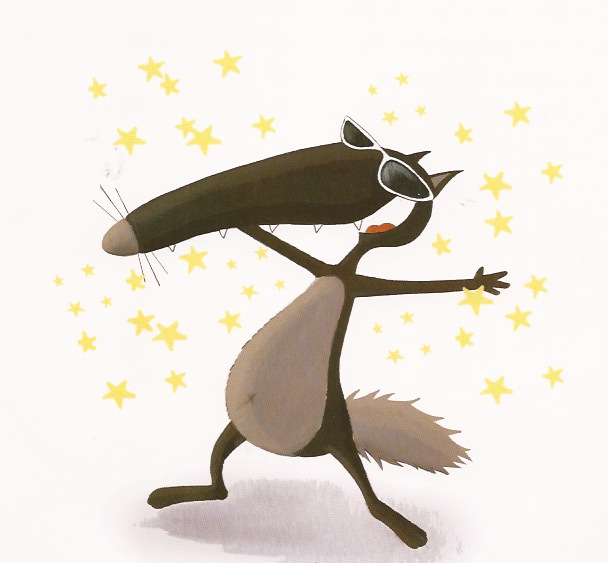 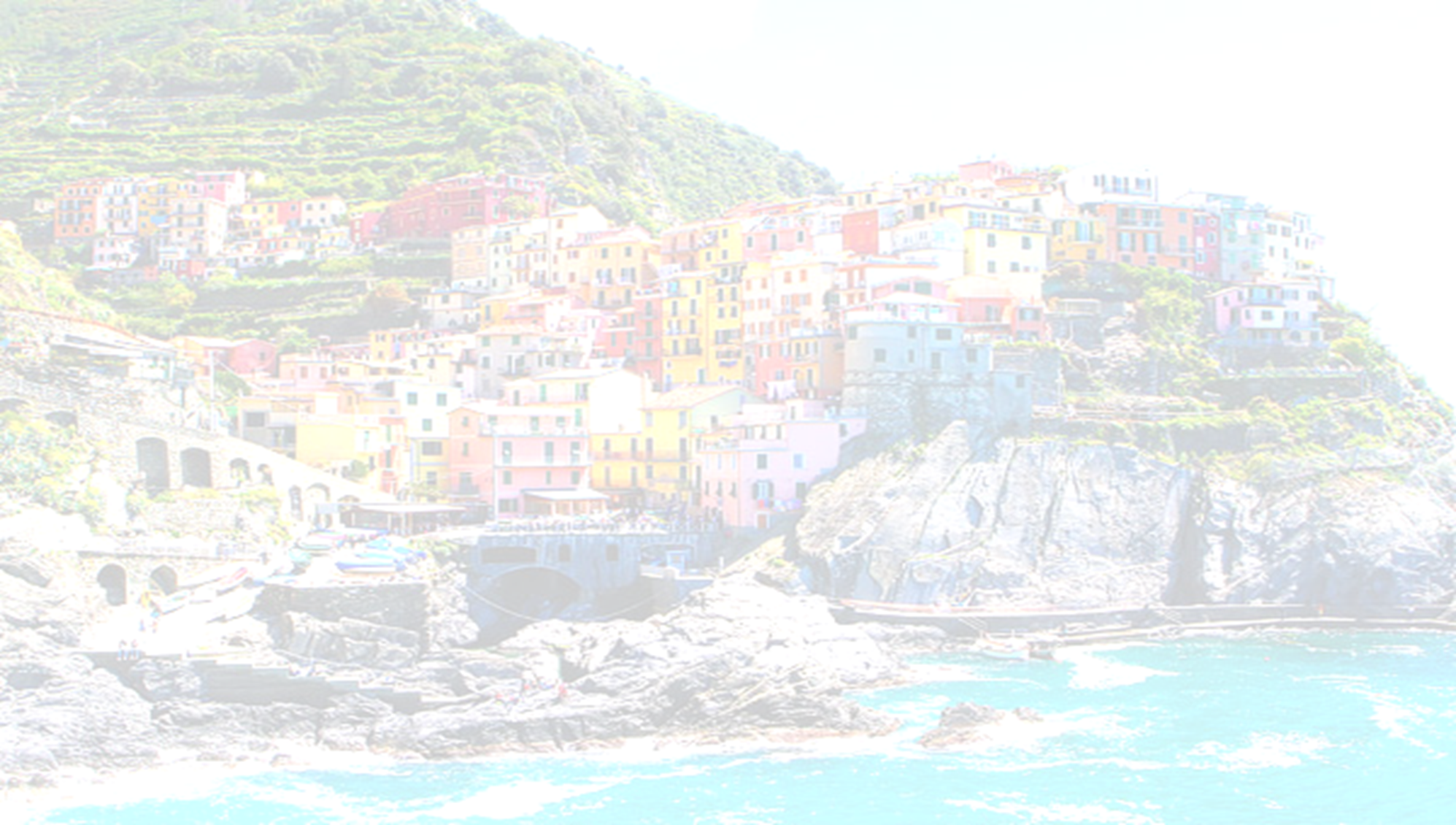 Les monuments Italiens
Le colisée
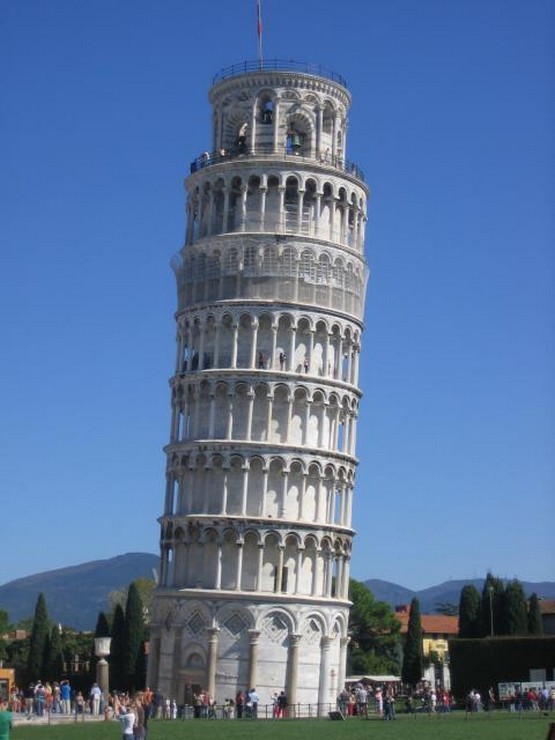 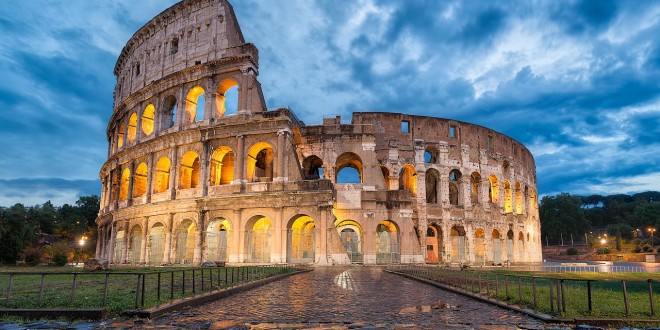 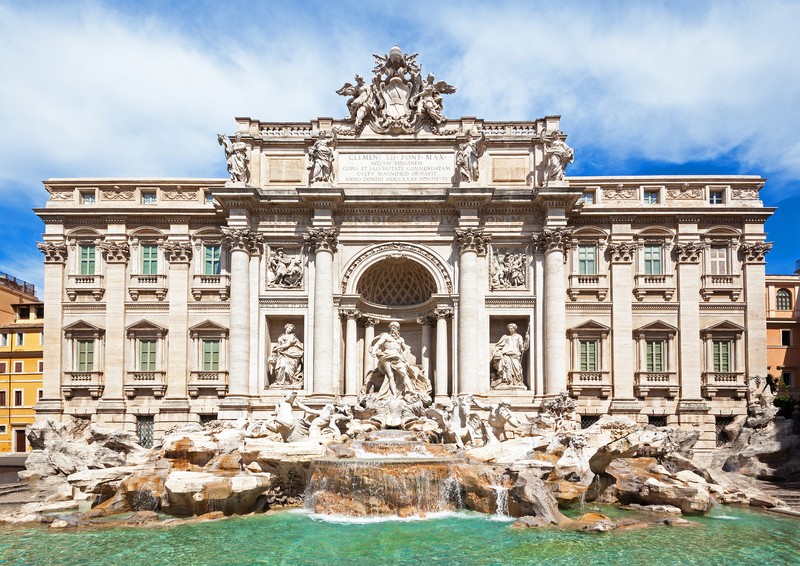 La Tour de Pise
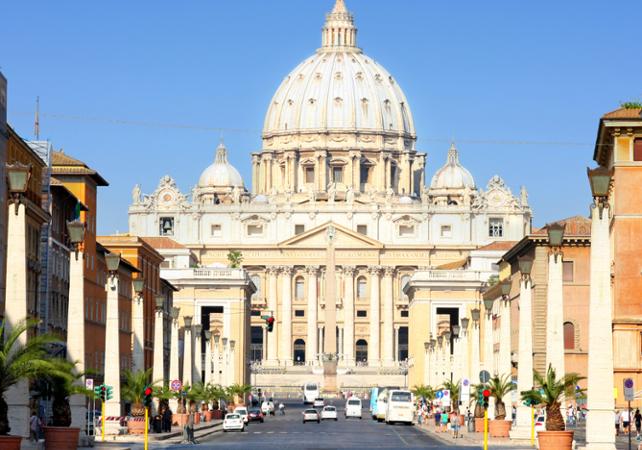 Fontaine de Trévi
La Basilique Saint Pierre
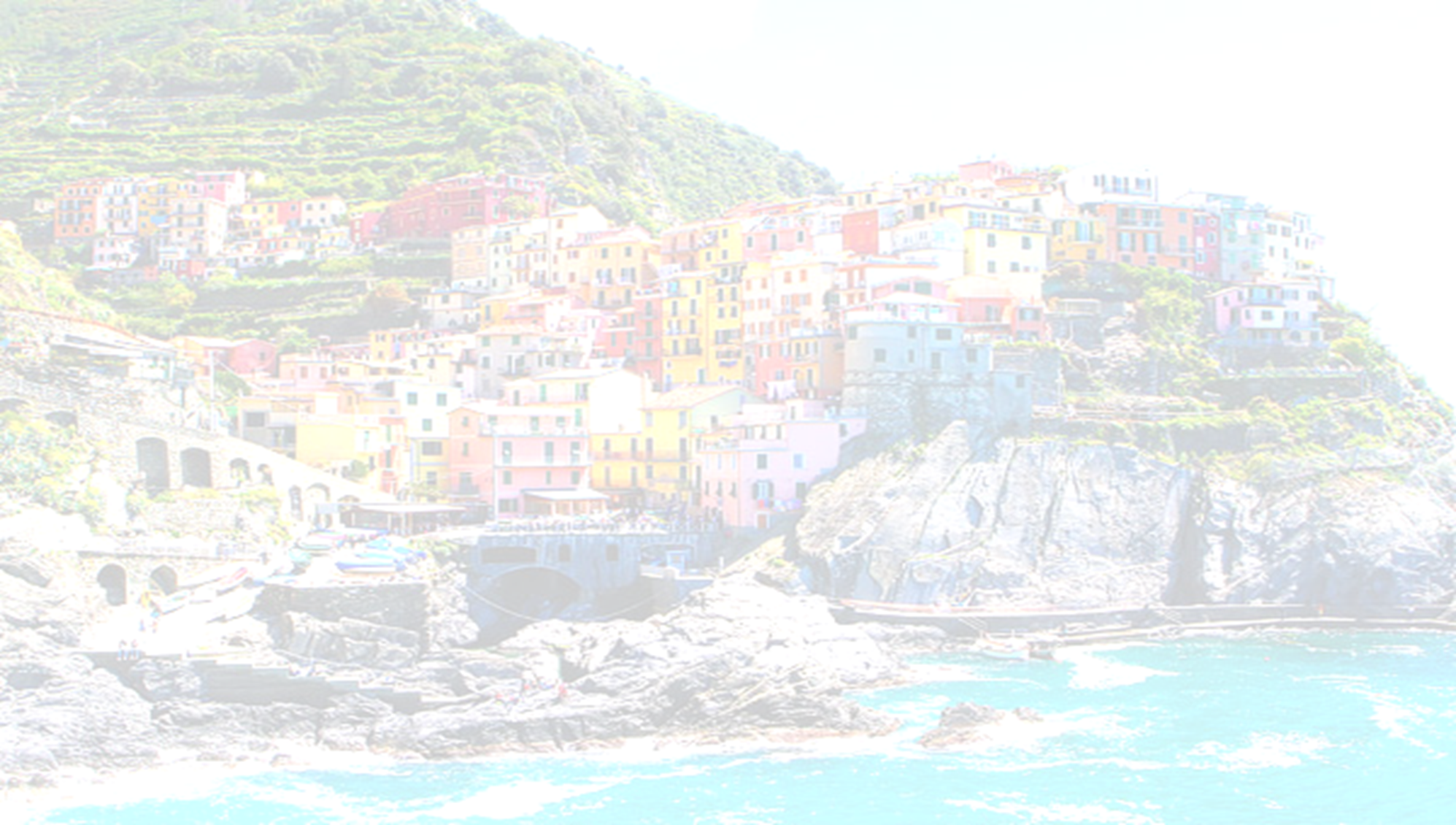 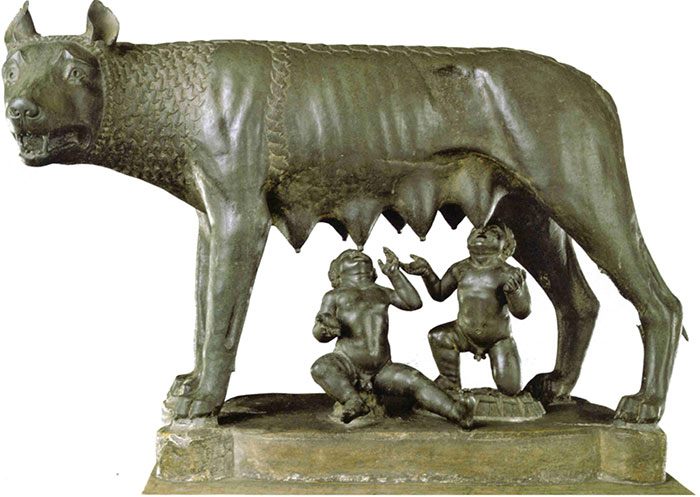 Pour connaître mon histoire clic ici
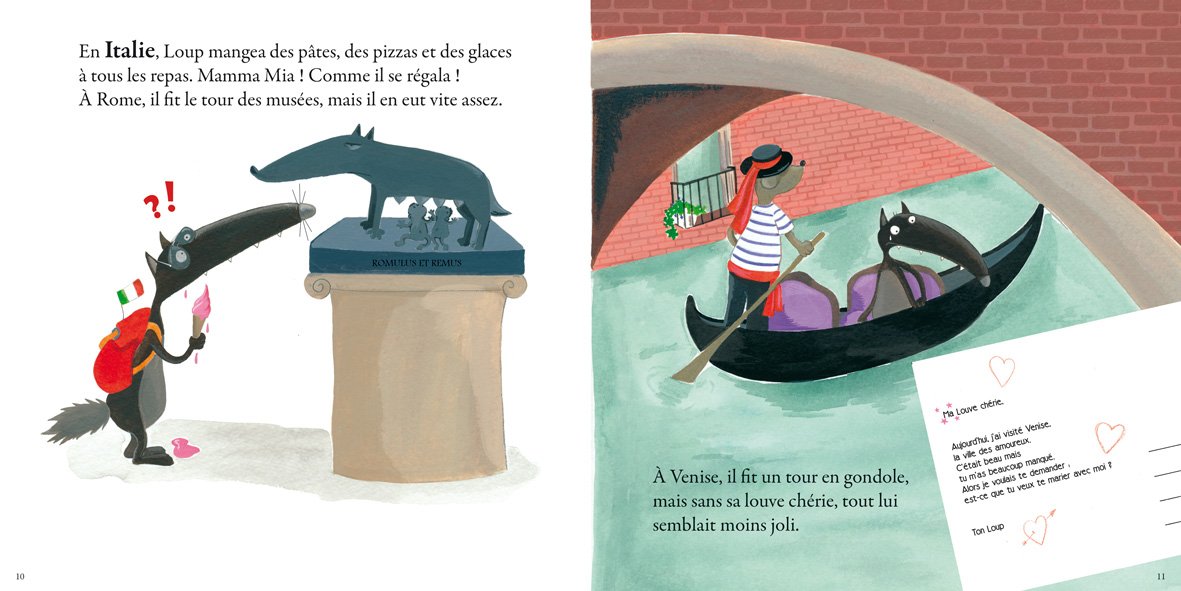 La louve allaitant Romus et Romulus
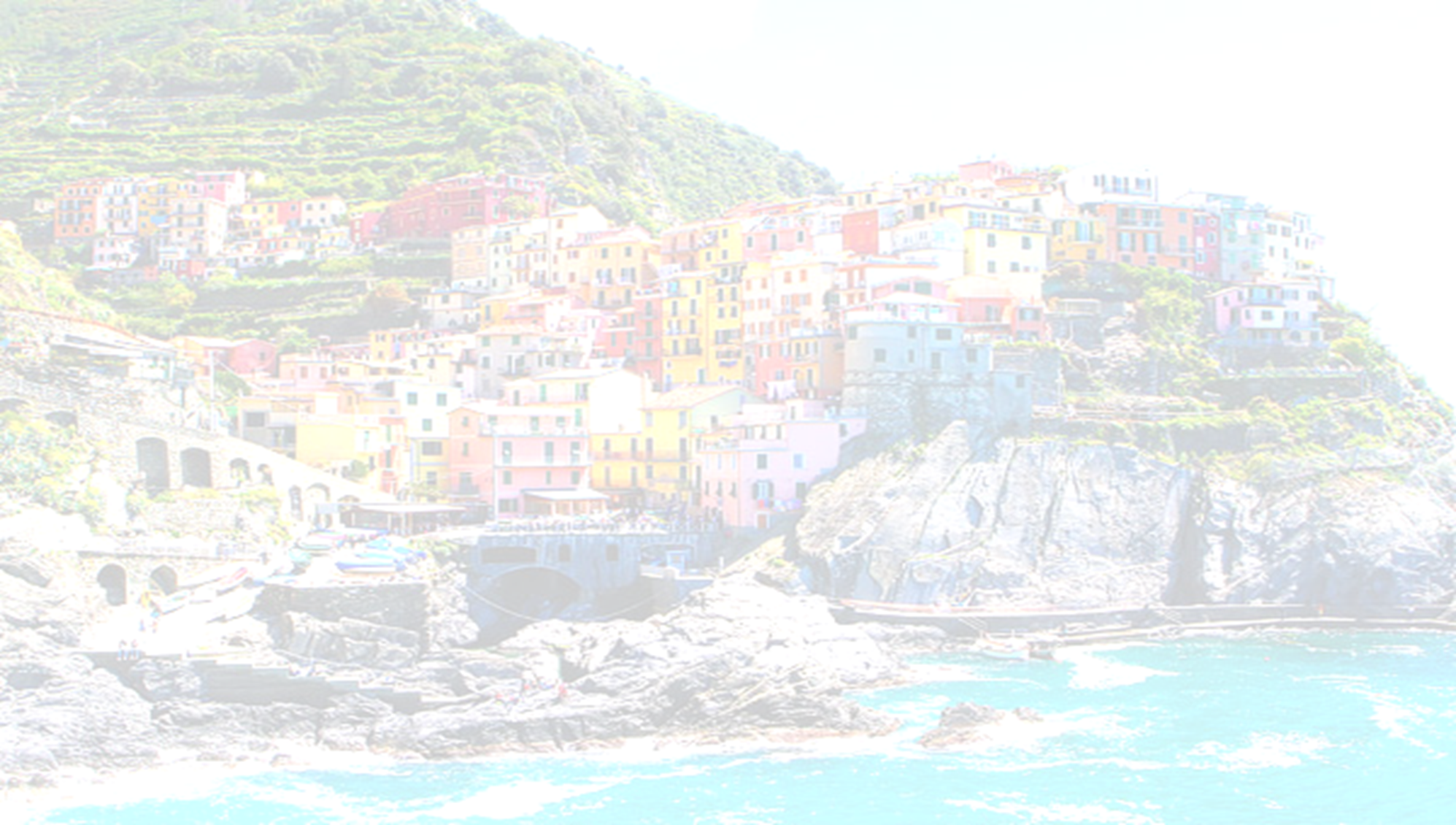 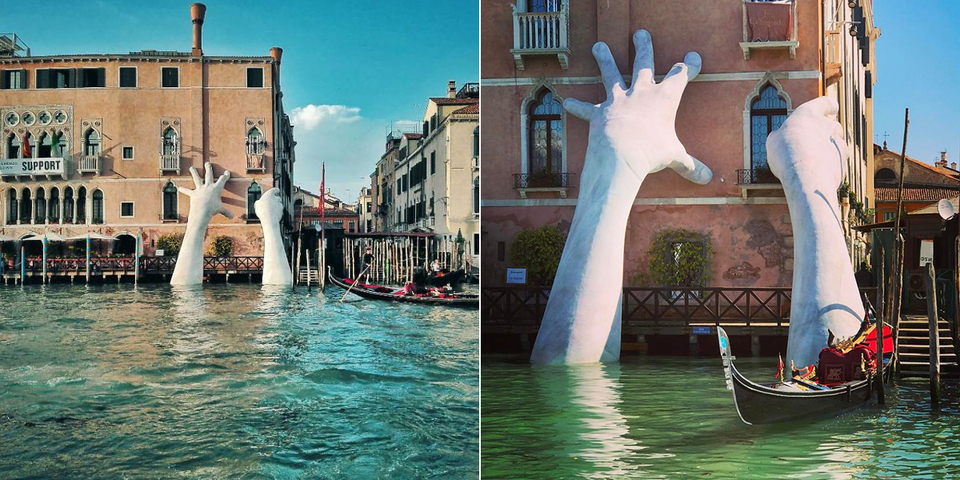 Bienvenue à Venise
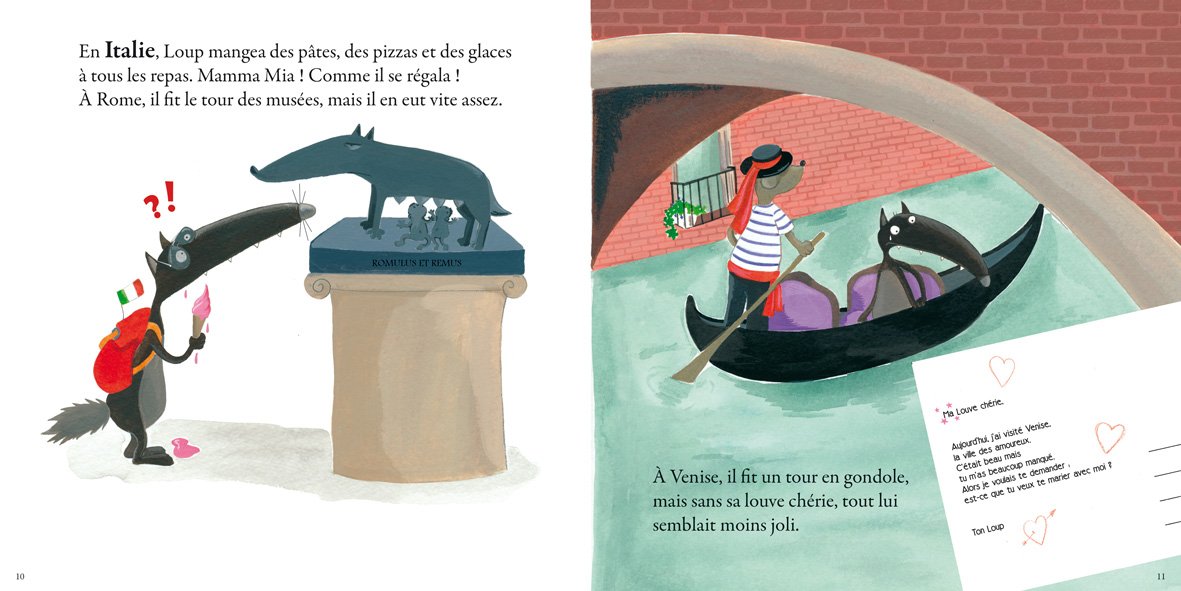 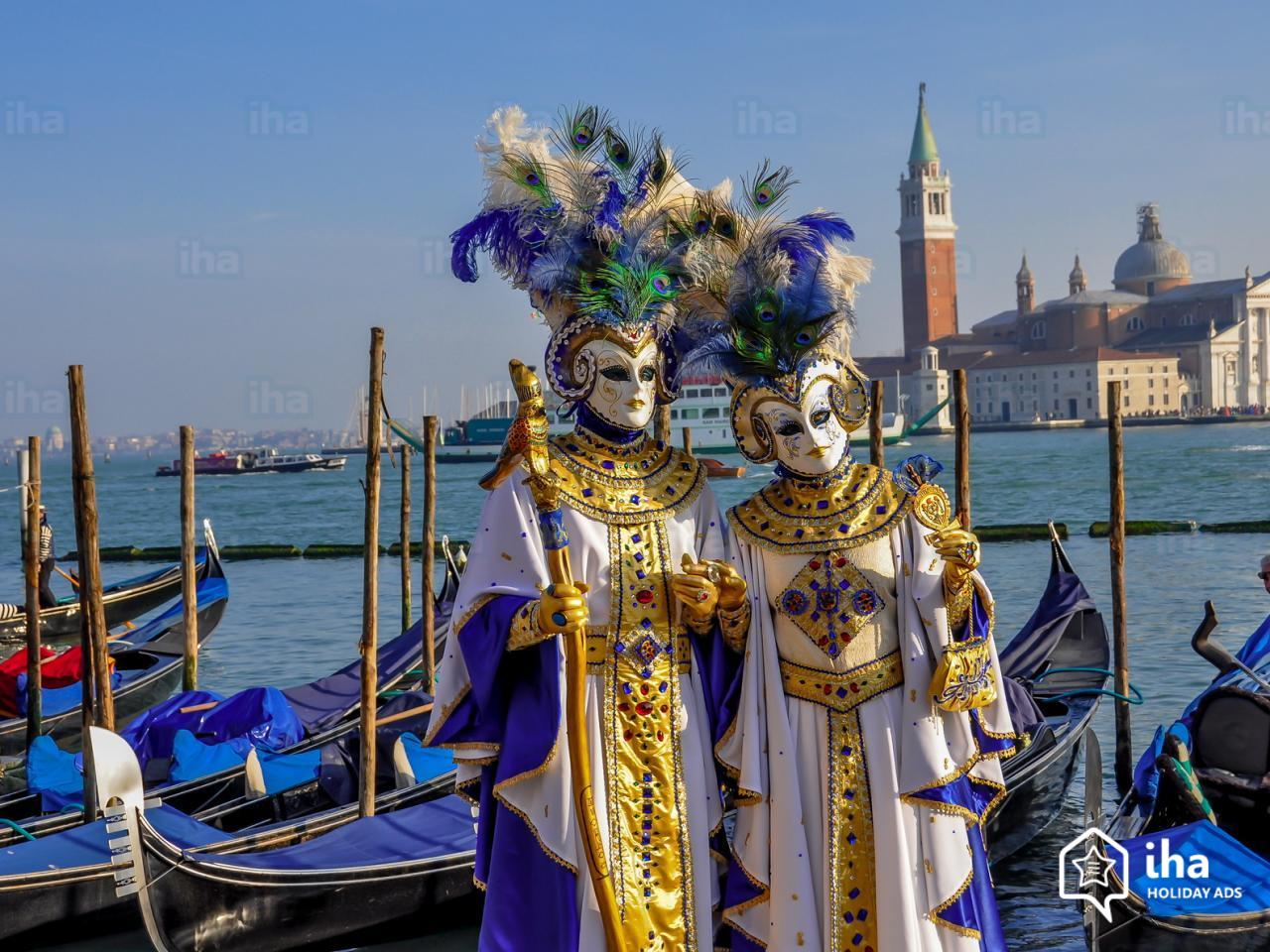 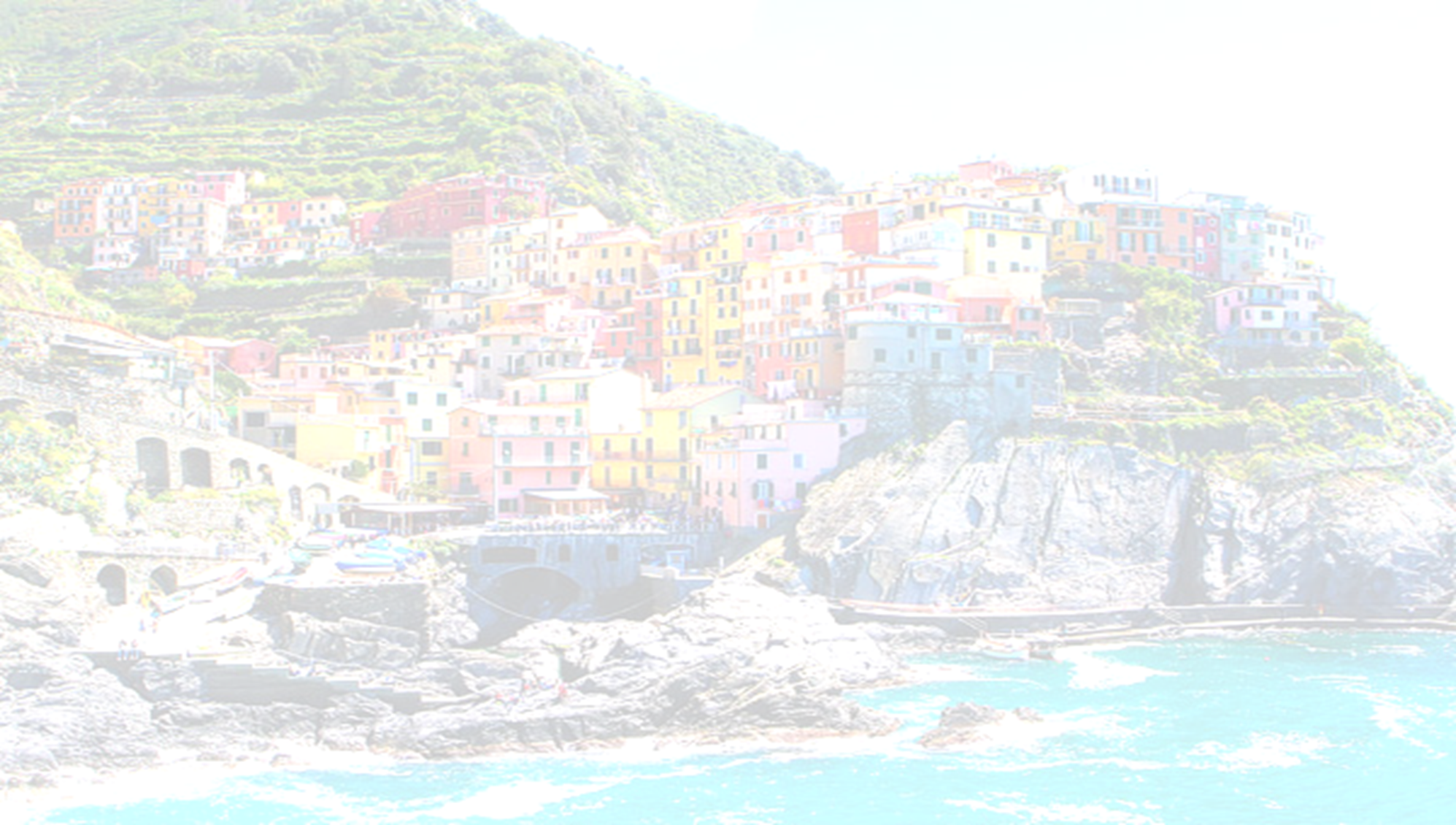 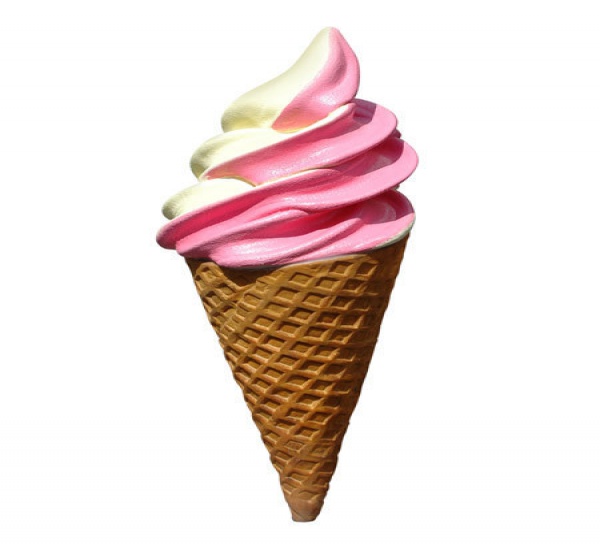 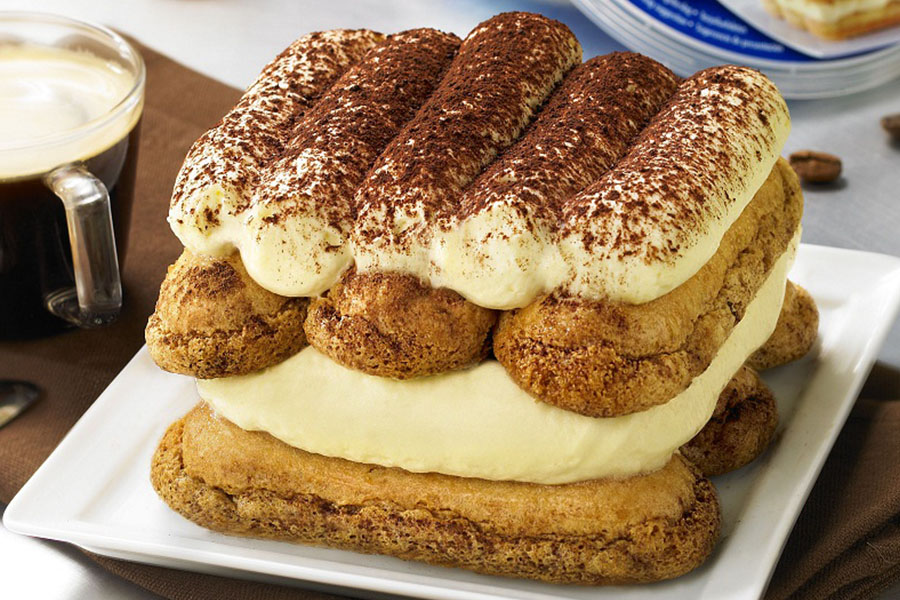 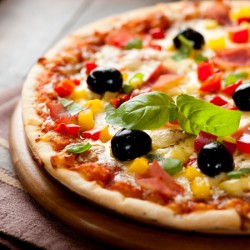 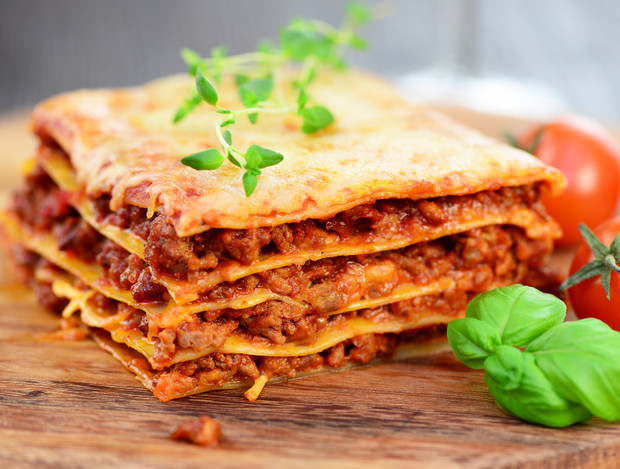 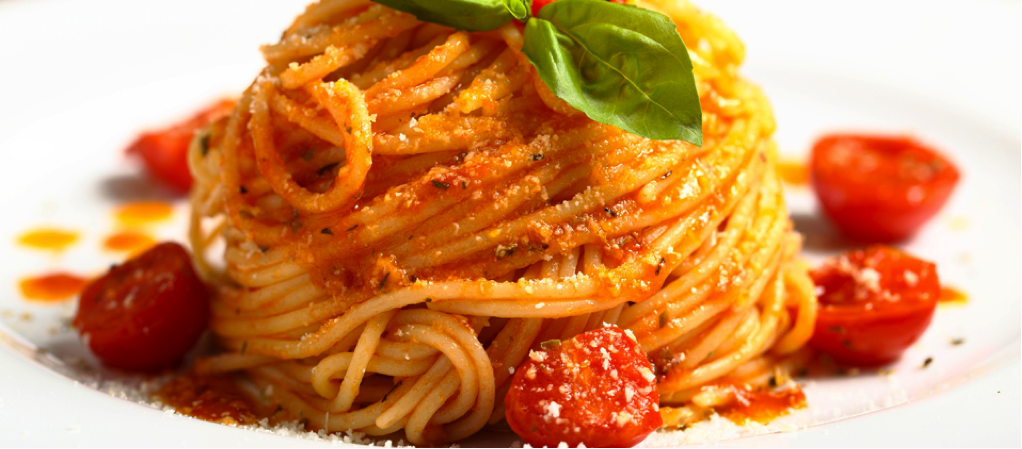 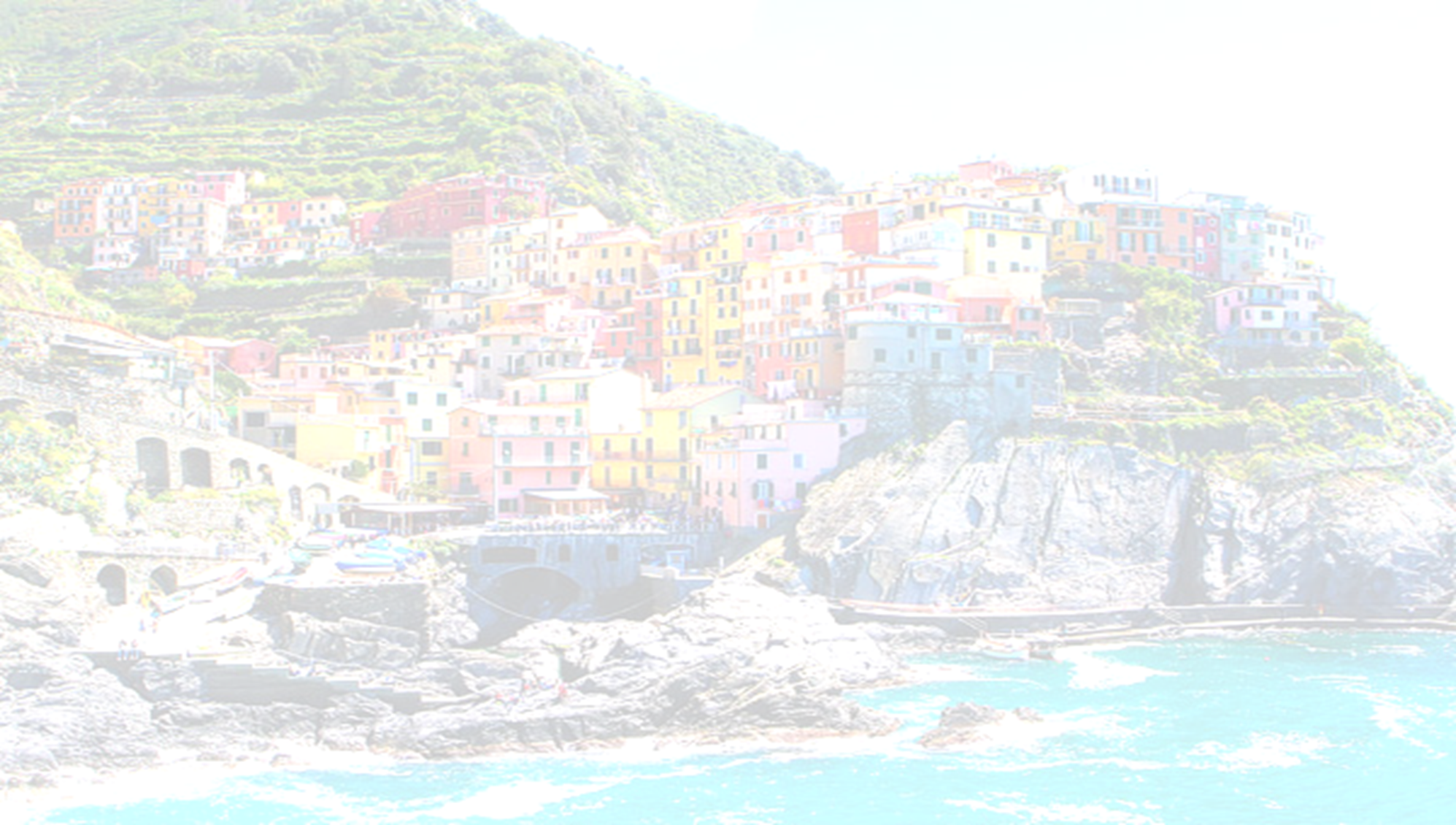 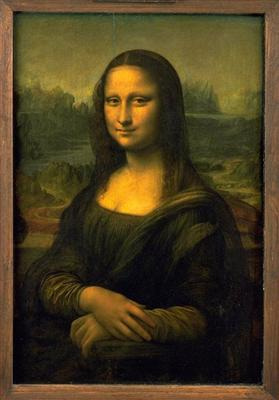 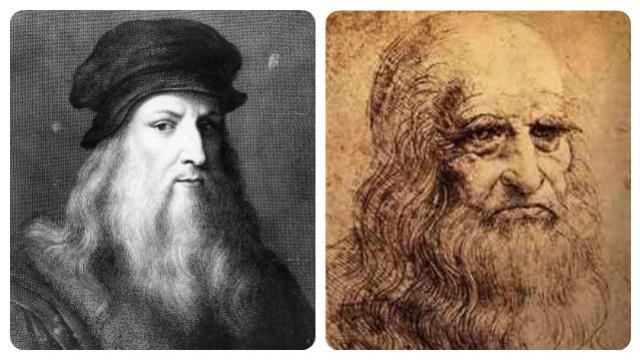 La Joconde de Léonard de Vinci
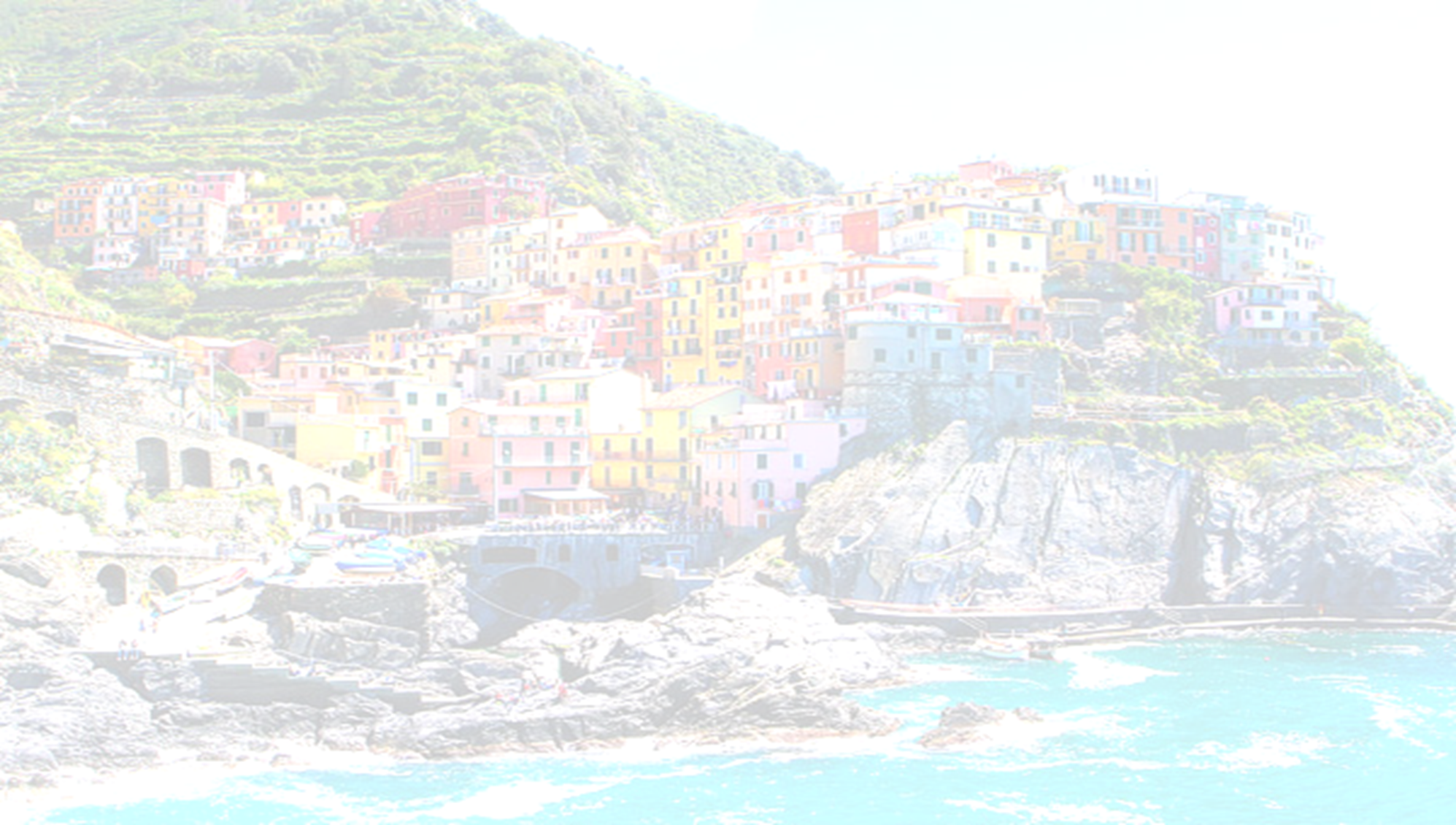 Quizz
Où se trouve l’Italie : 
A: Afrique
B: Amérique
C: Europe
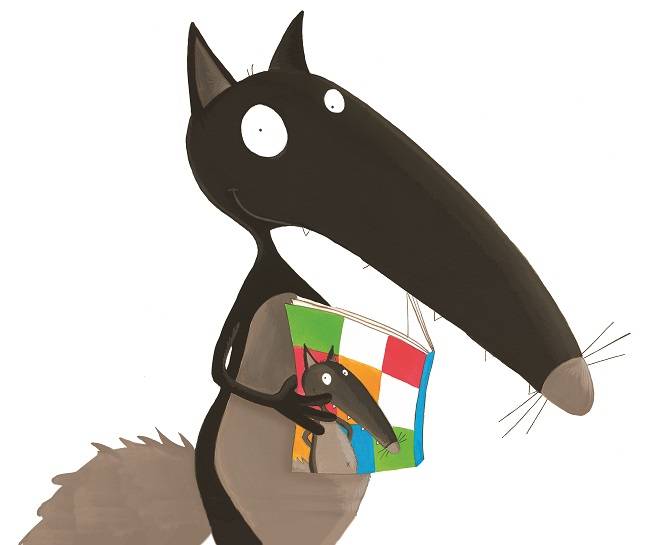 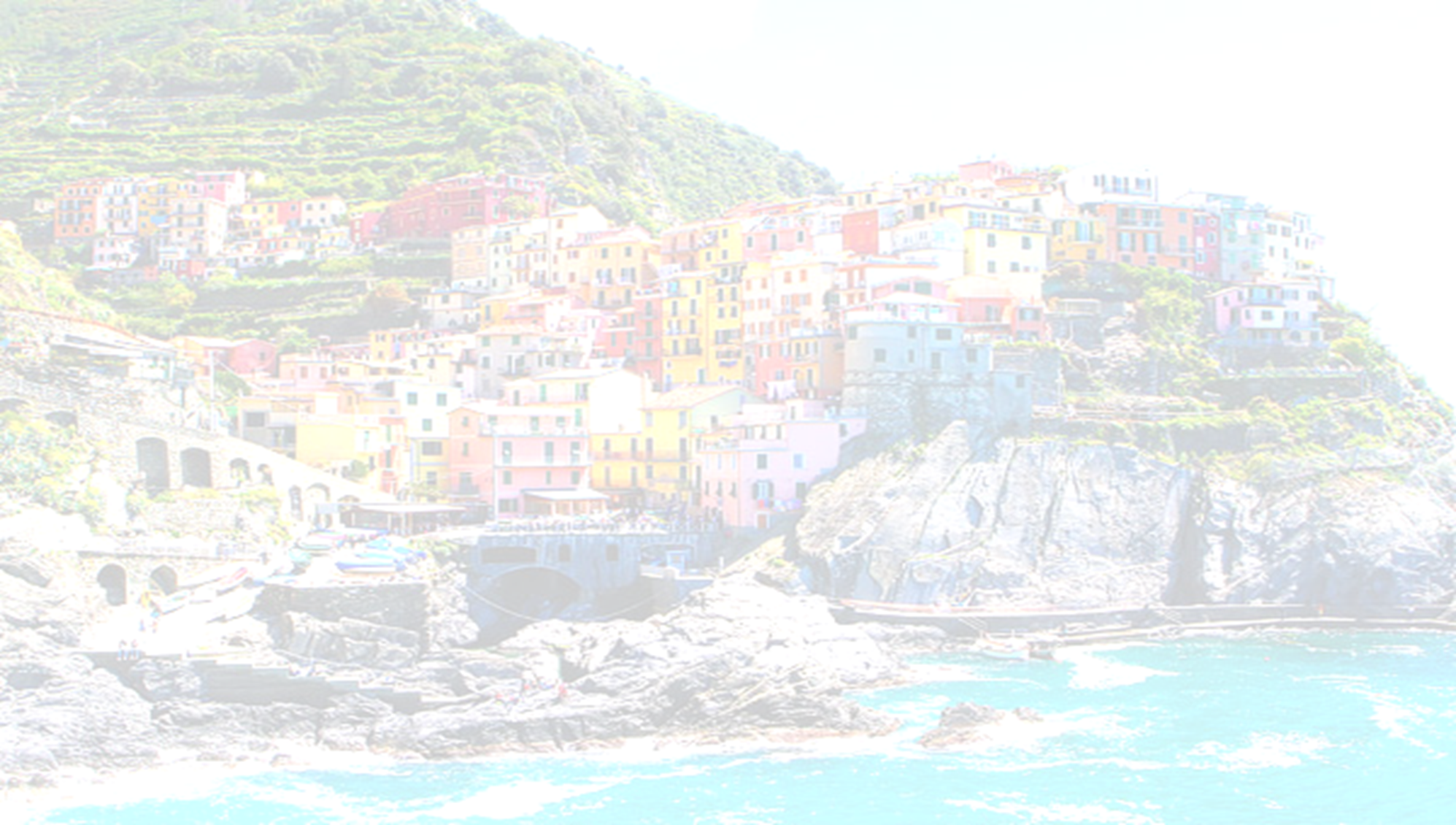 Quizz
Où se trouve l’Italie : 
A: Afrique
B: Amérique
C: Europe
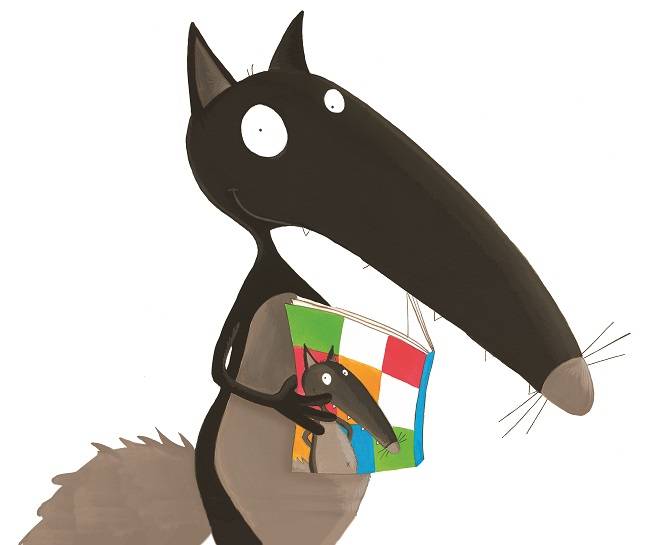 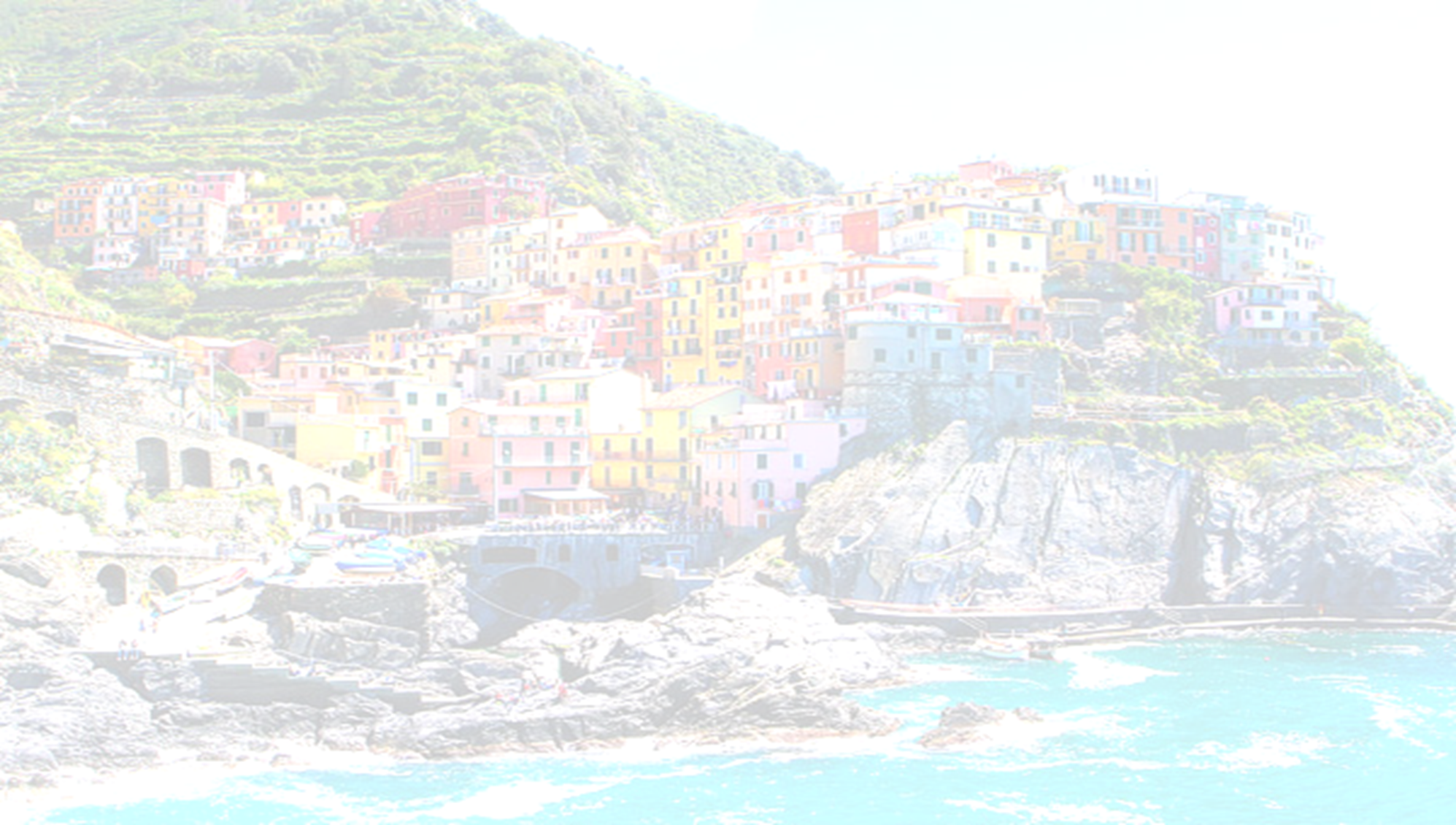 Quizz
Comment s’appellent les habitants de l’Italie?
A : Spaghetto
B: Italiano
C: Italien
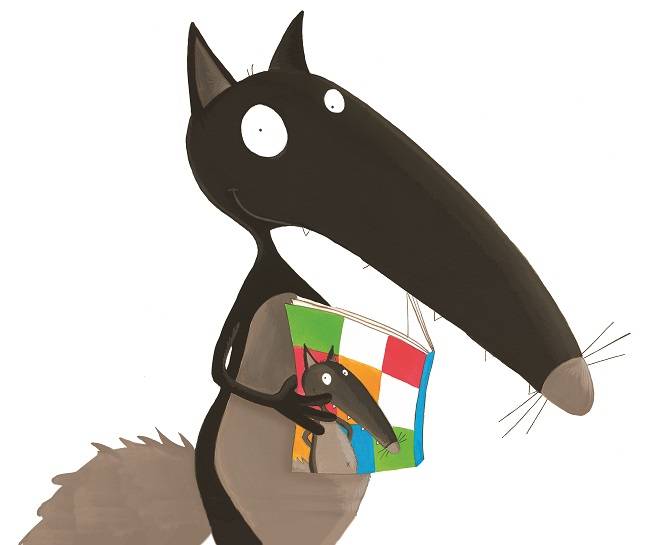 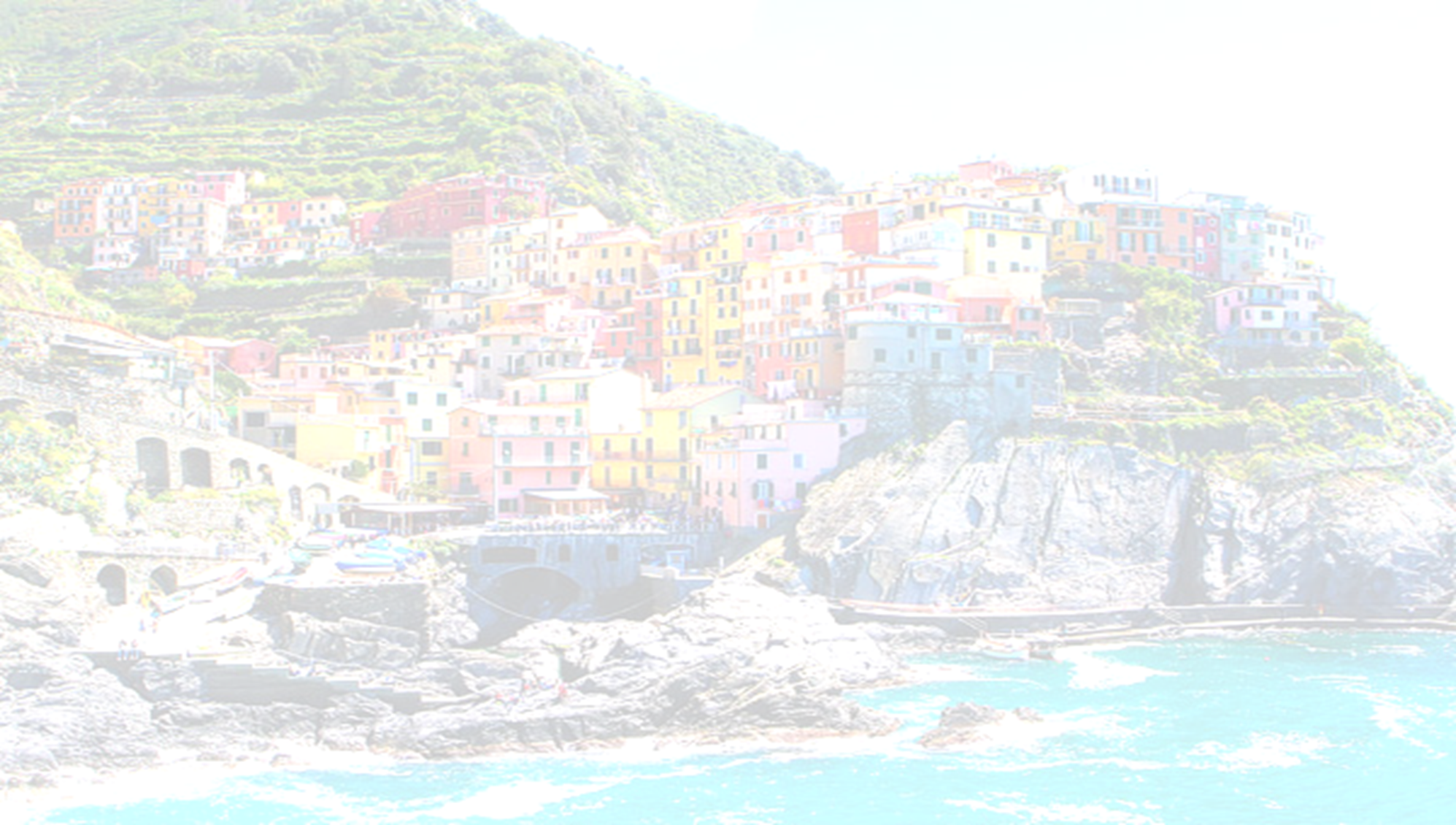 Quizz
Comment s’appellent les habitants de l’Italie?
A : Spaghetto
B: Italiano
C: Italien
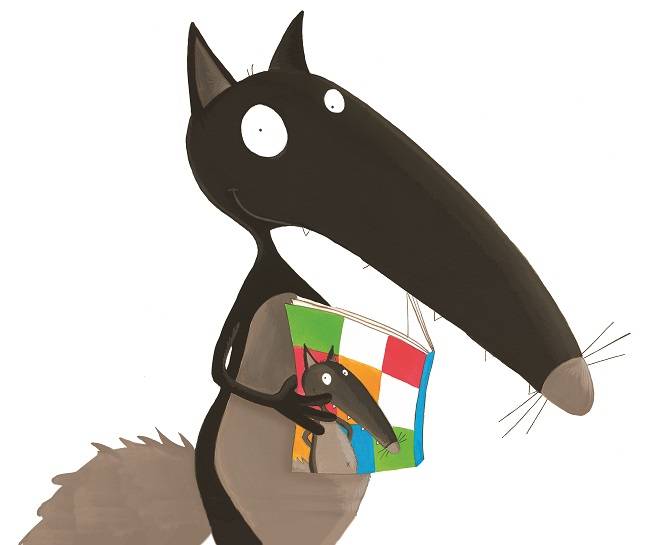 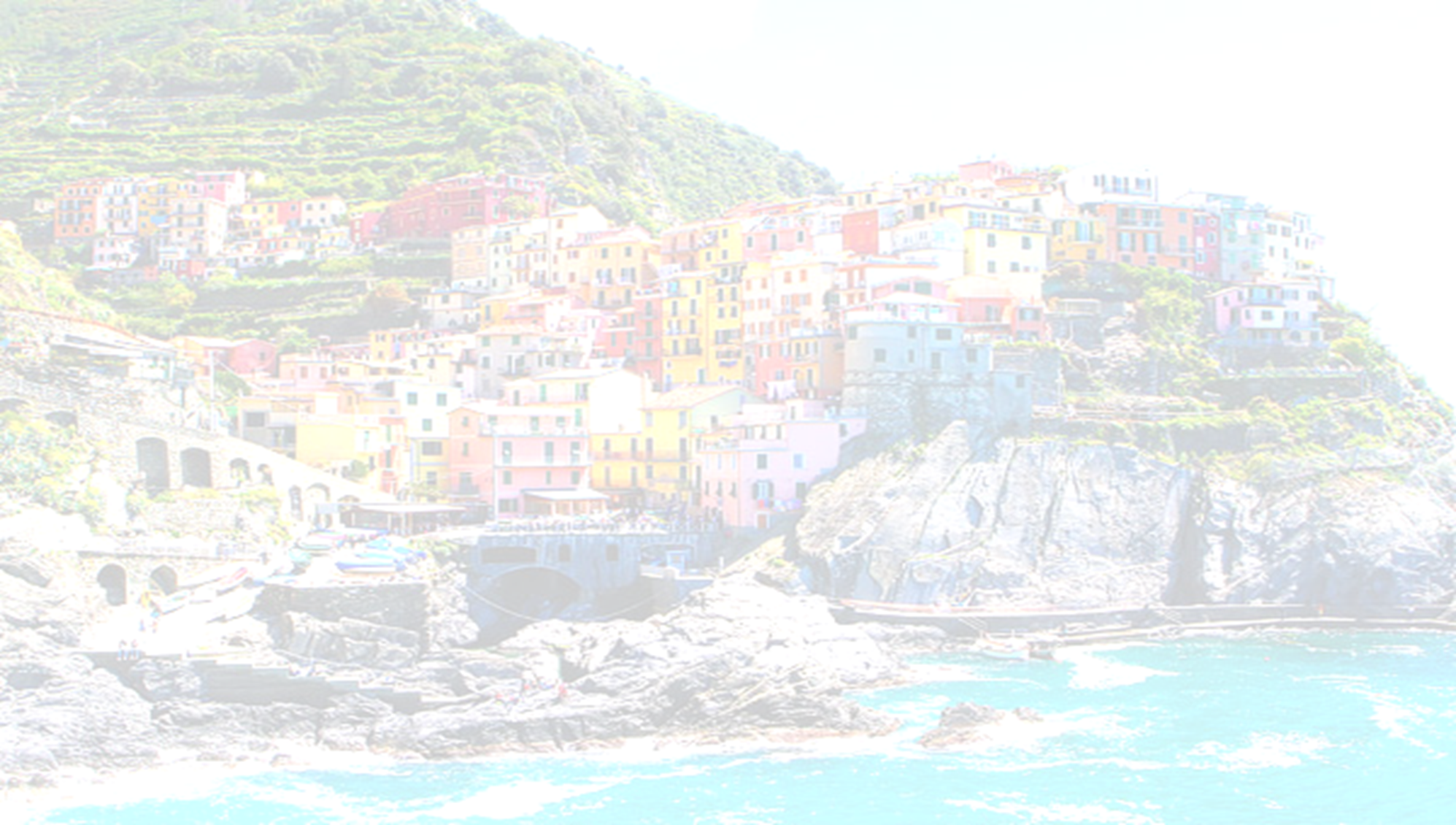 Quizz
Quelles sont les couleurs du drapeau: 
A: Bleu, blanc, rouge
B : Vert, blanc rouge
C: Vert, jaune, rouge
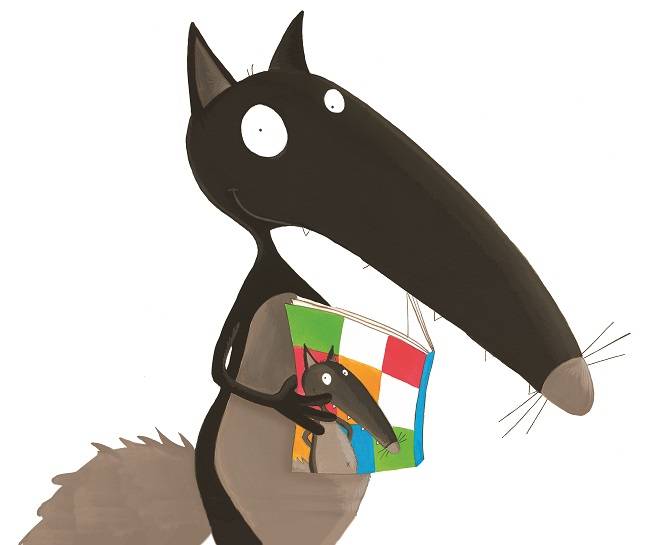 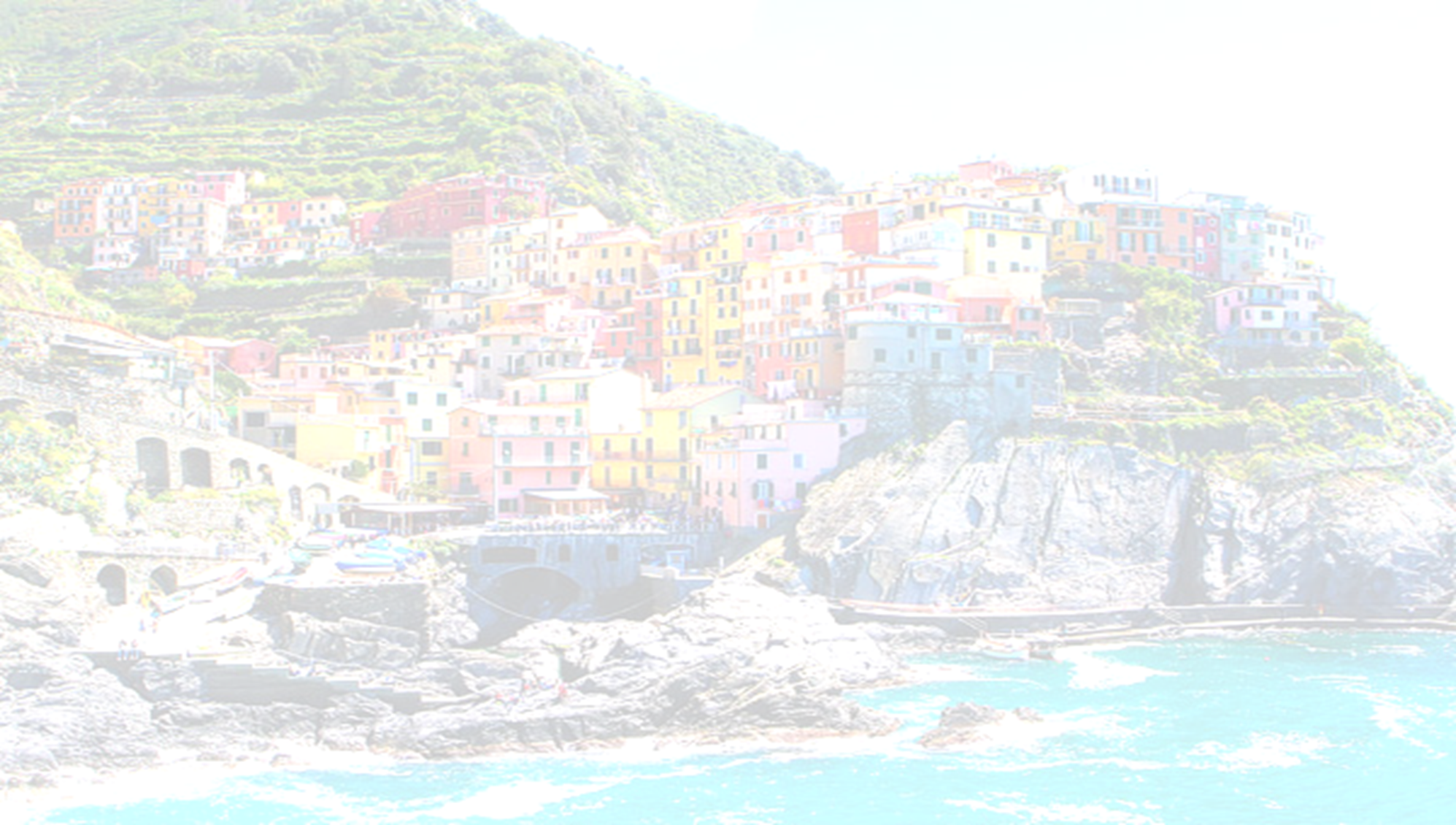 Quizz
Quelles sont les couleurs du drapeau: 
A: Bleu, blanc, rouge
B : Vert, blanc rouge
C: Vert, jaune, rouge
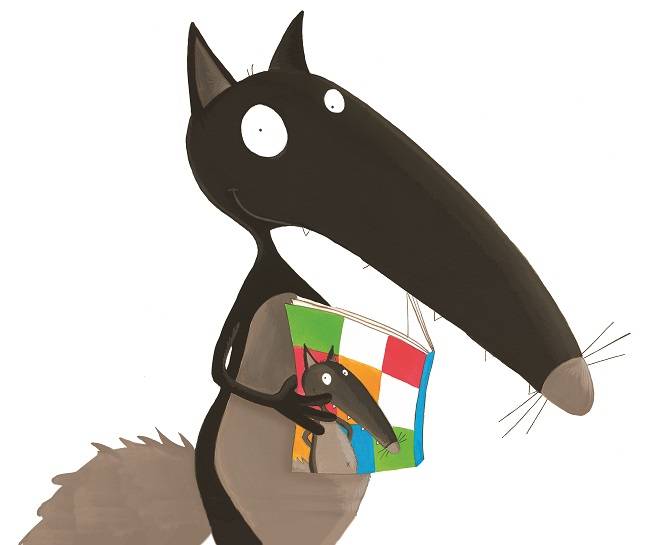 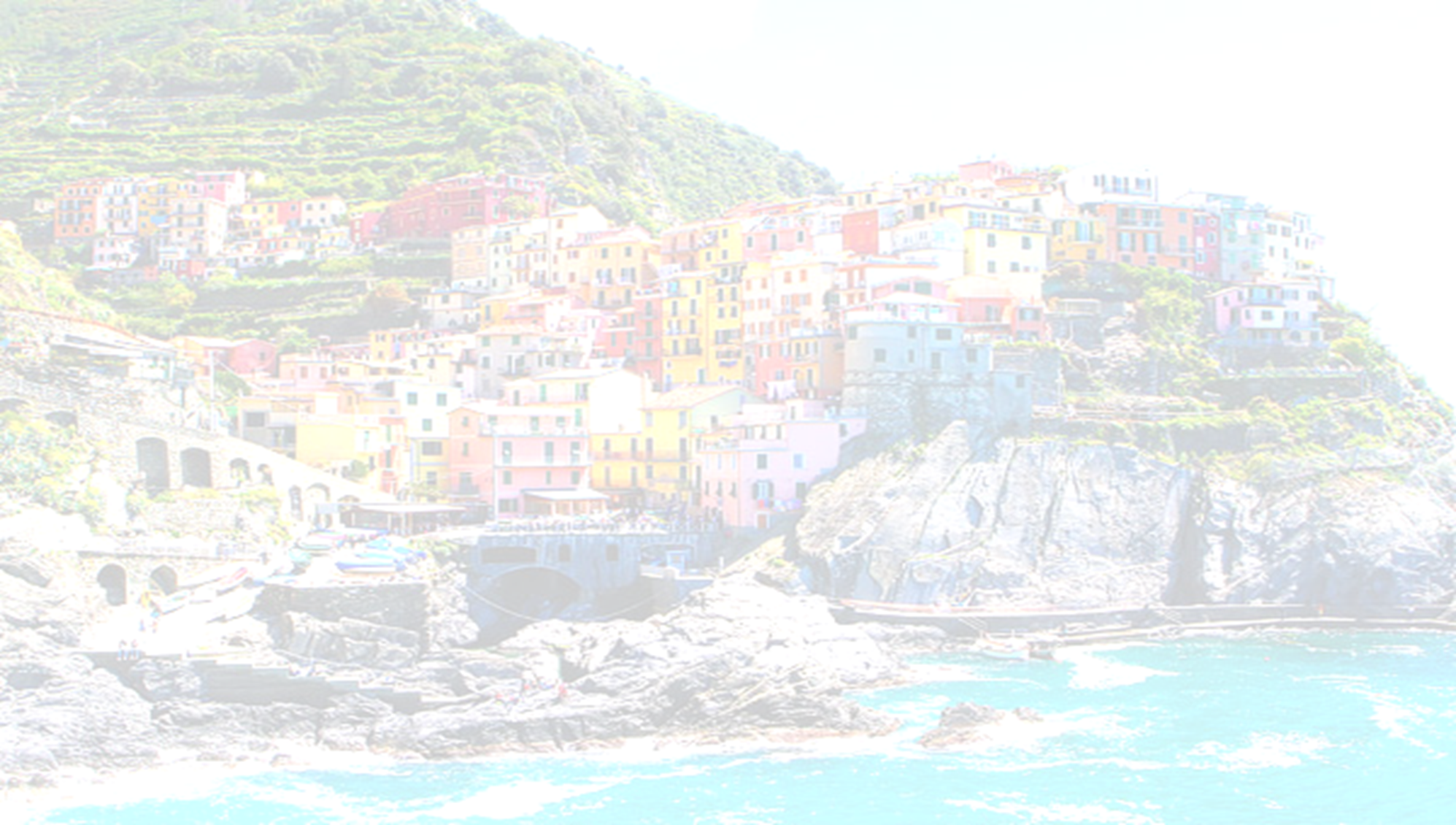 Quizz
Comment s’appellent les fondateurs de Rome? 
A: Romus et Romulus
B: Rome et Romain
C: Romulucus et Romarin
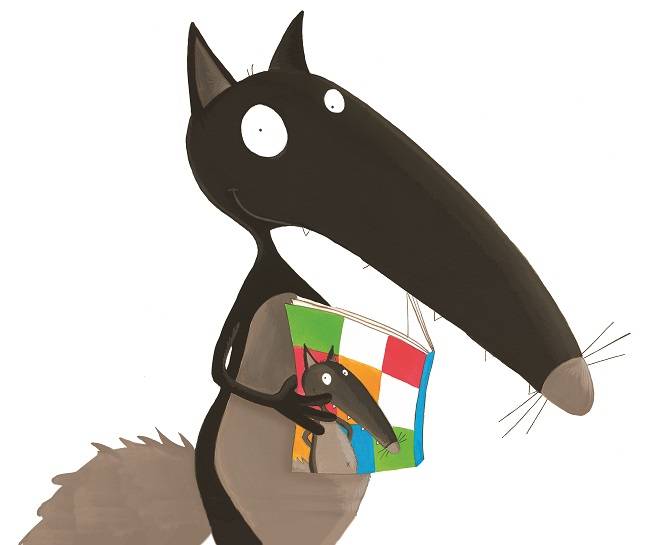 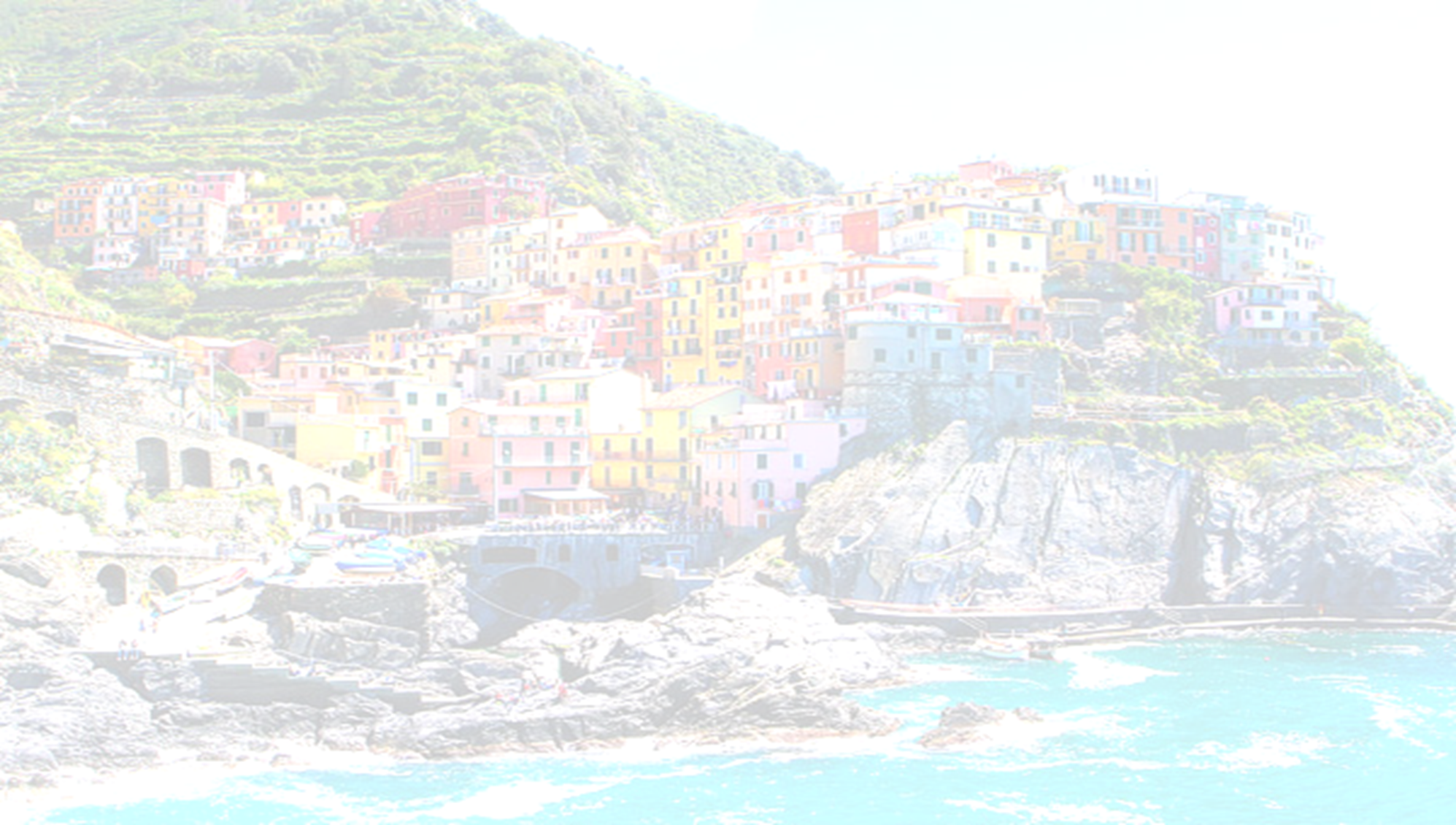 Quizz
Comment s’appellent les fondateurs de Rome? 
A: Romus et Romulus
B: Rome et Romain
C: Romulucus et Romarin
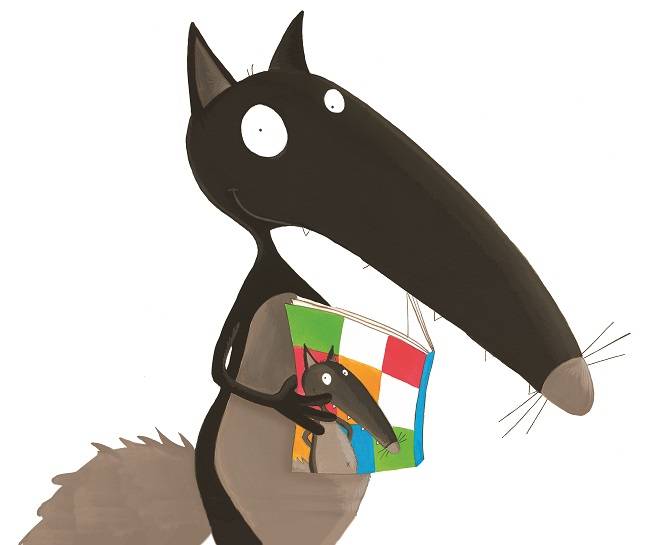 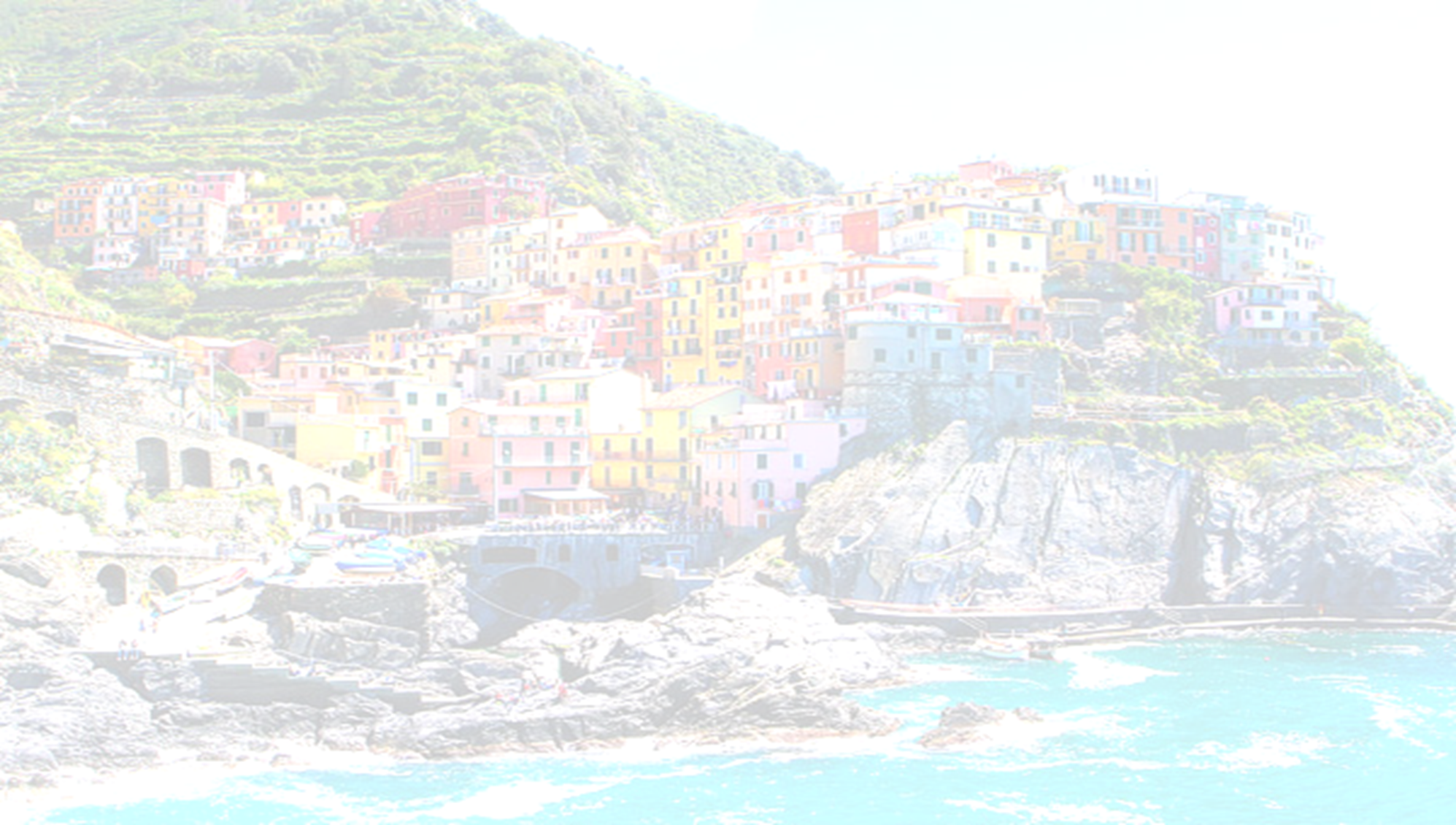 Quizz
Comment s’appelle la fontaine où on jette des pièces ? 
A: La fontaine de Tipi
B: La fontaine de Trévi
C: La fontaine de Tomi
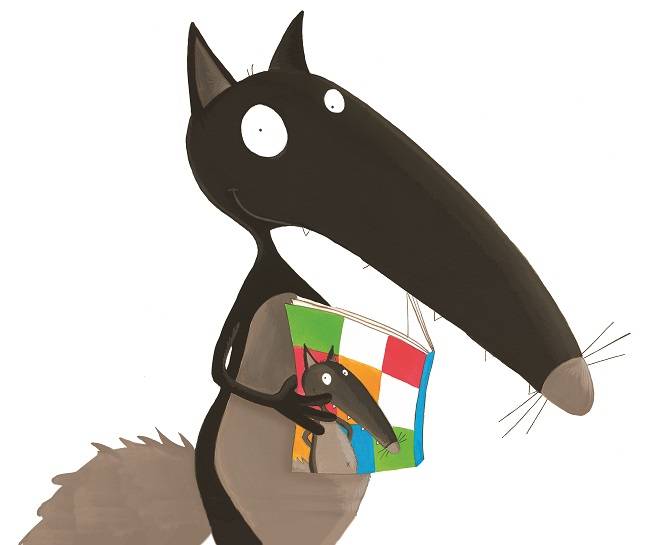 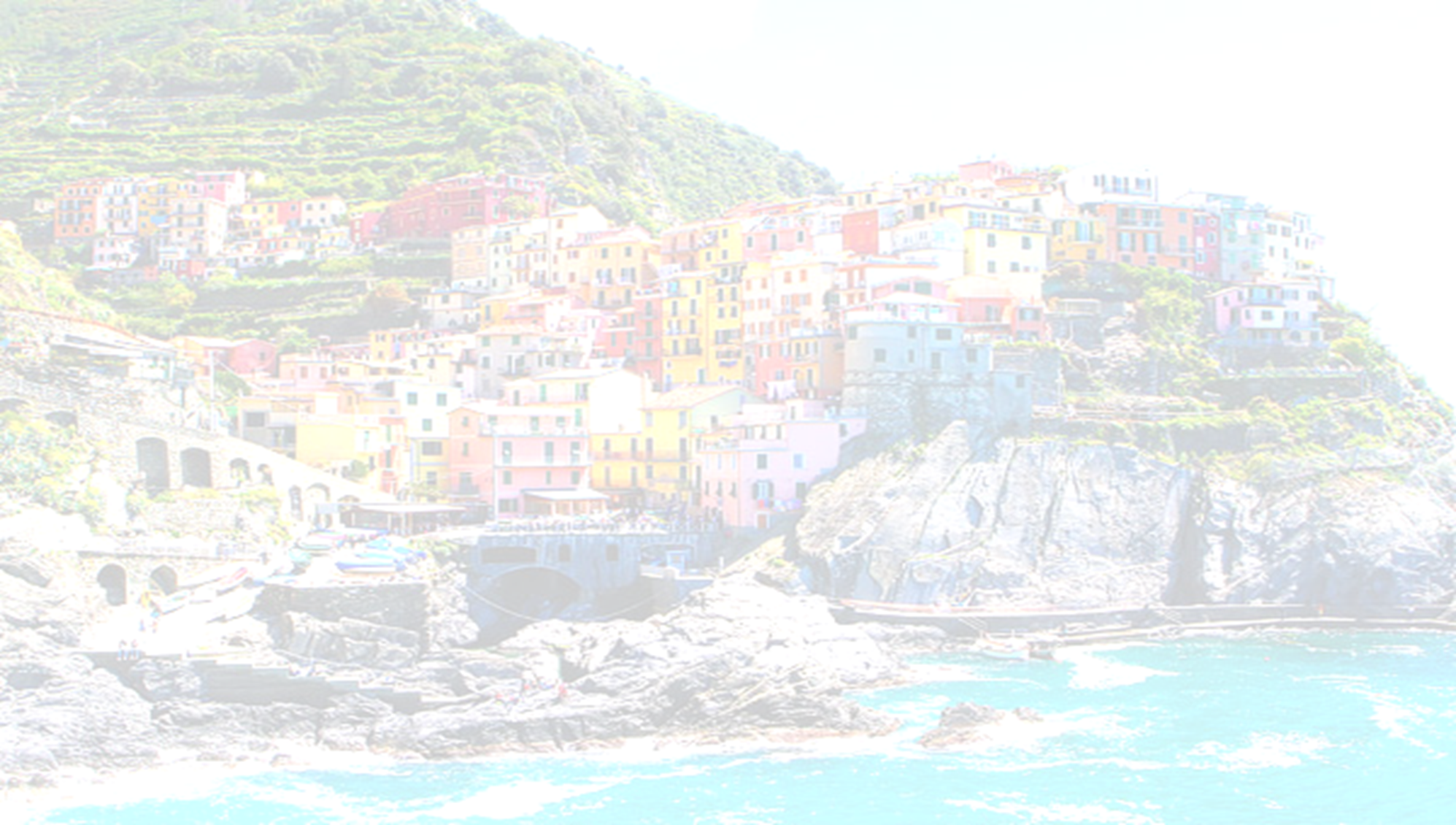 Quizz
Comment s’appelle la fontaine où on jette des pièces ? 
A: La fontaine de Tipi
B: La fontaine de Trevi
C: La fontaine de Tomi
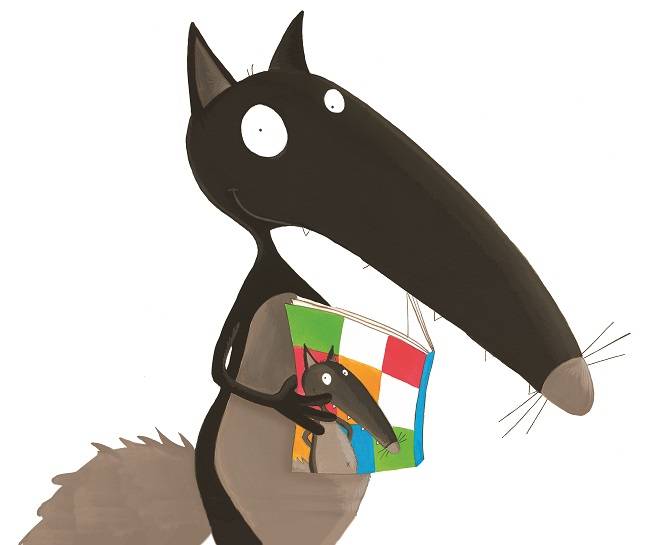 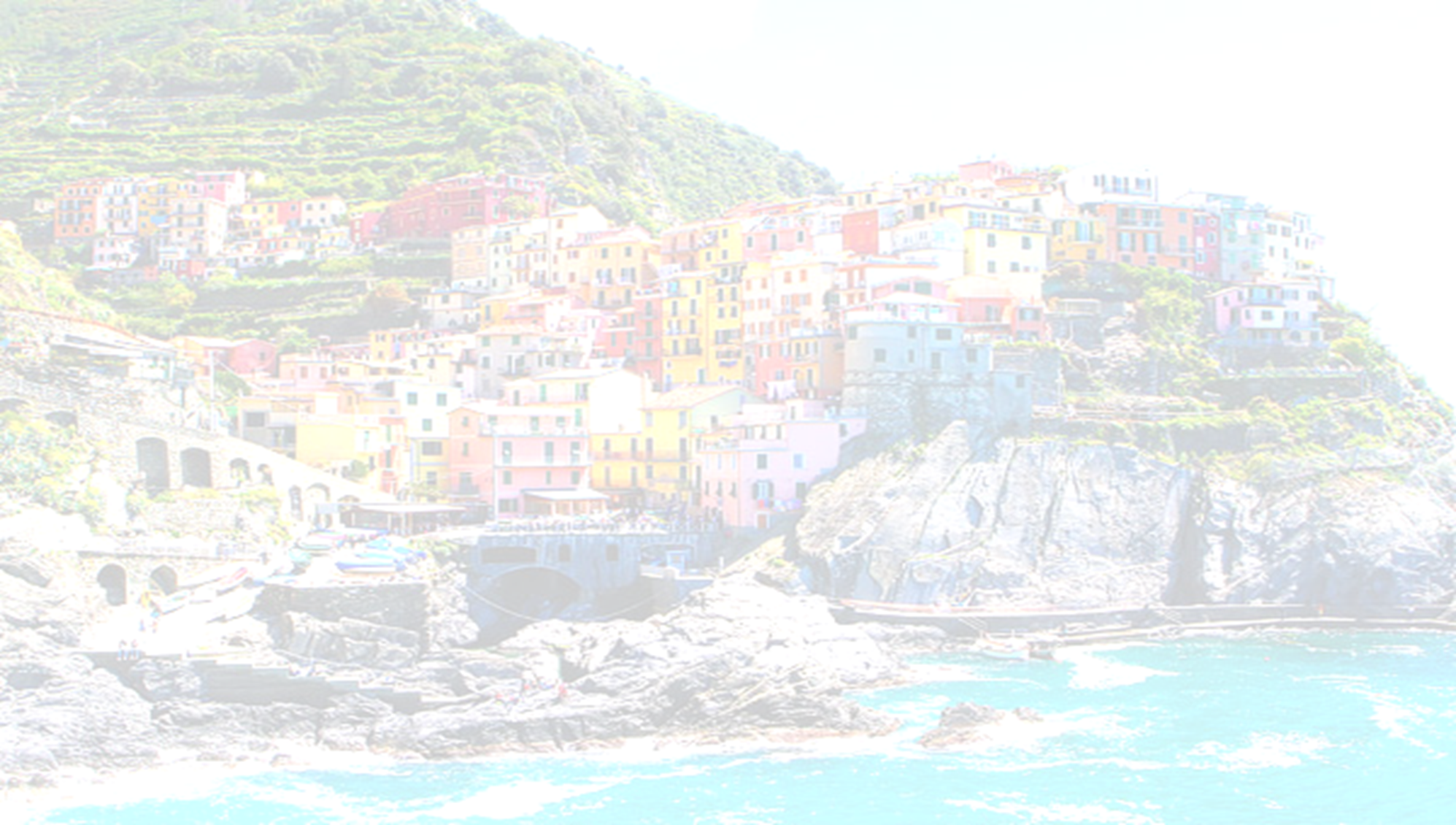 Quizz
Comment s’appelle la tour penchée?
A: La tour de Pise 
B: La tour Eiffel
C: La tour Penchée
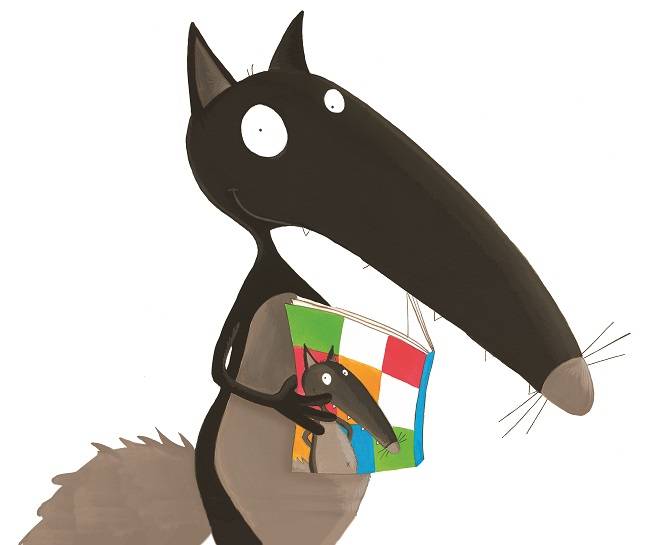 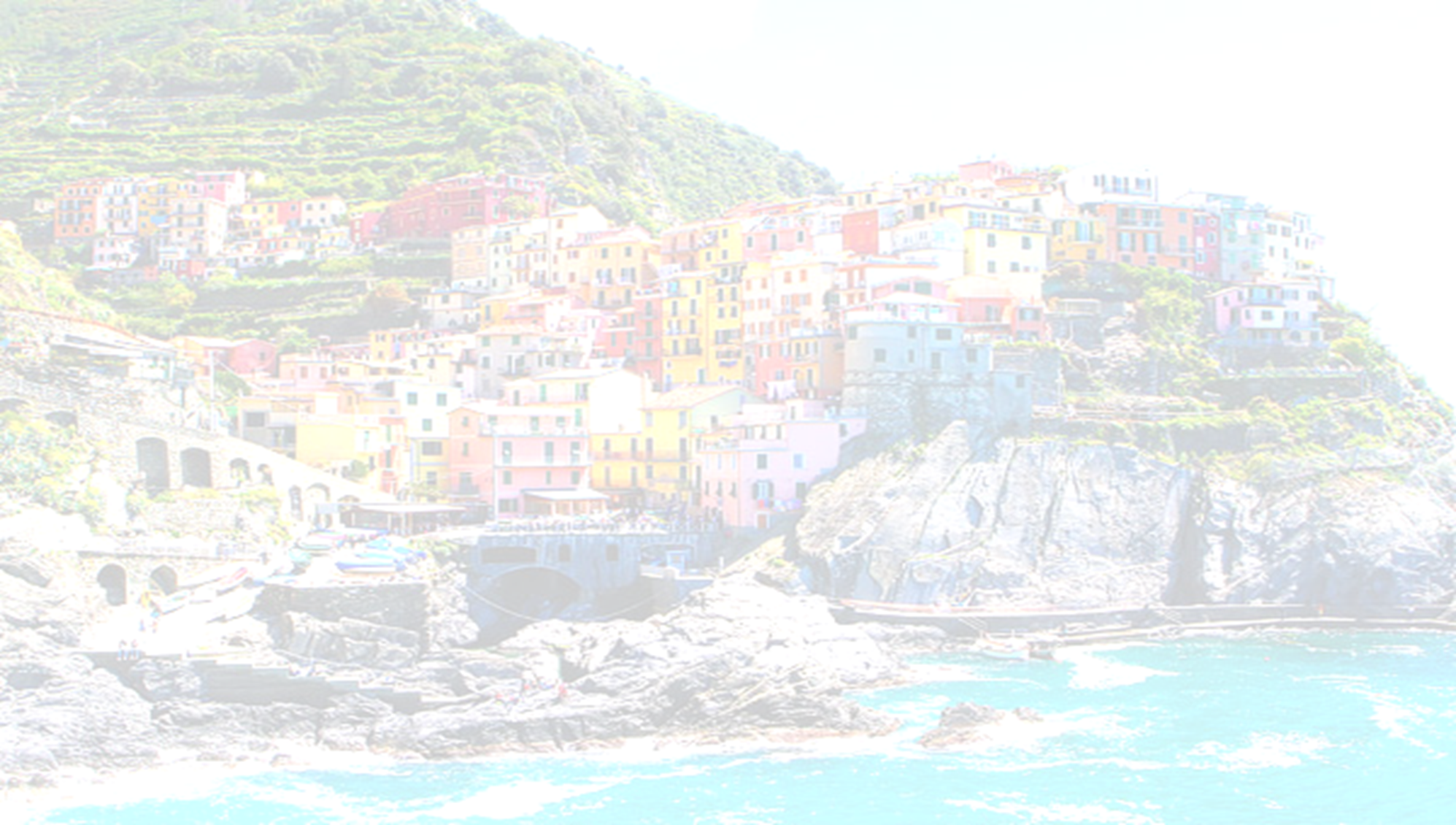 Quizz
Comment s’appelle la tour penchée?
A: La tour de Pise 
B: La tour Eiffel
C: La tour Penchée
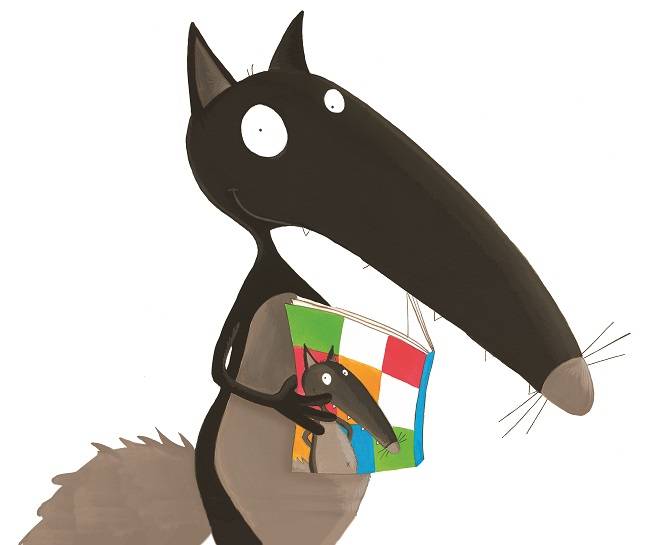 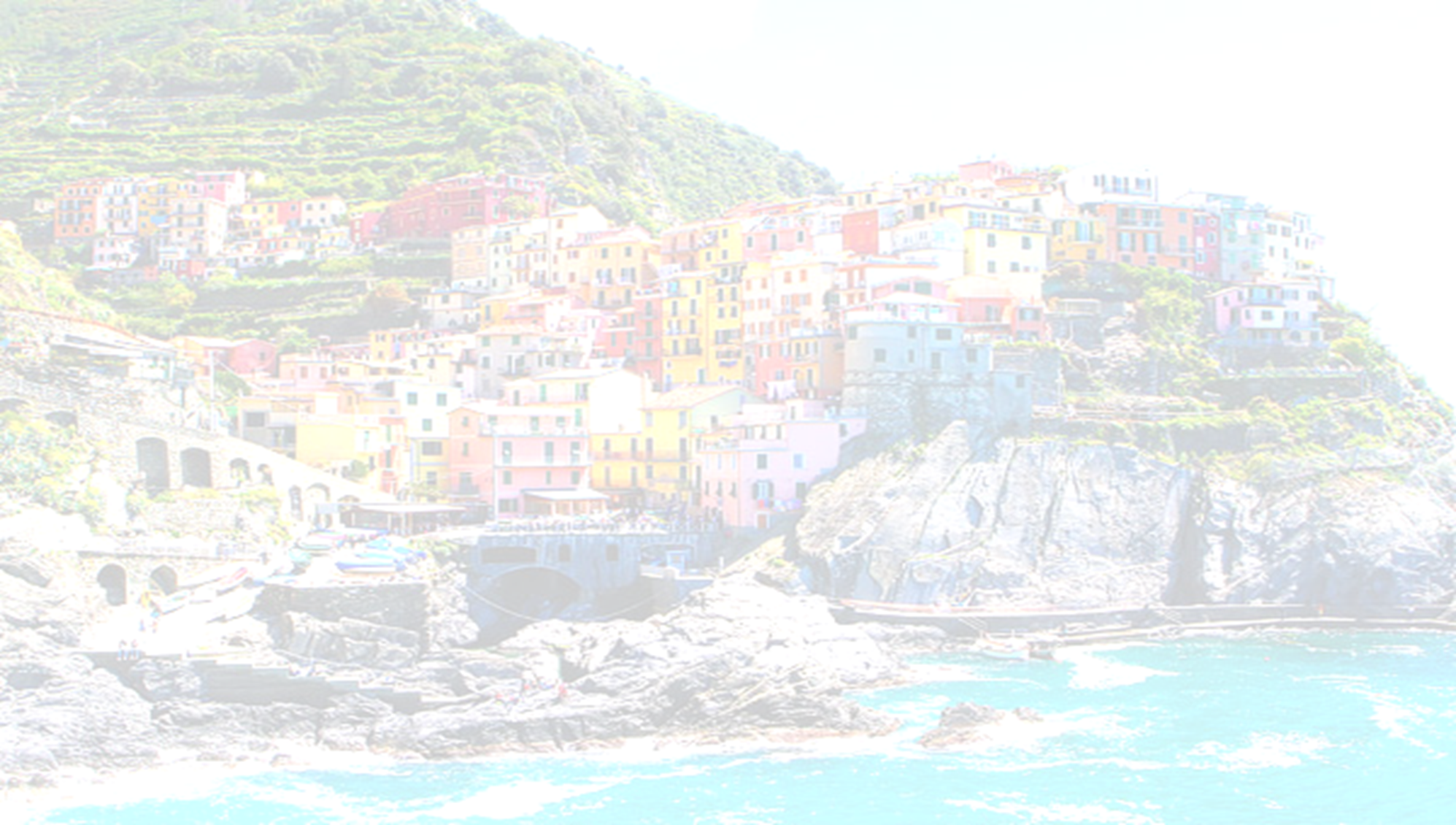 Quizz
Comment s’appelle la dame peinte par Léonard de Vinci?
A: La Jaguar
B: La Joueuse
C: La Joconde
D: La dame
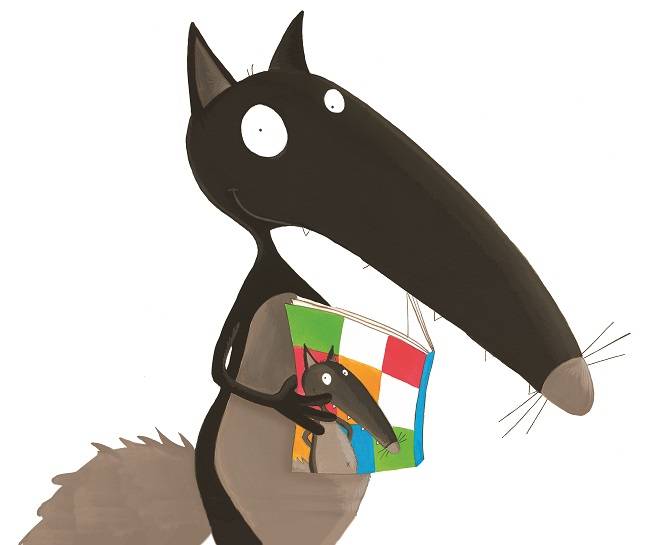 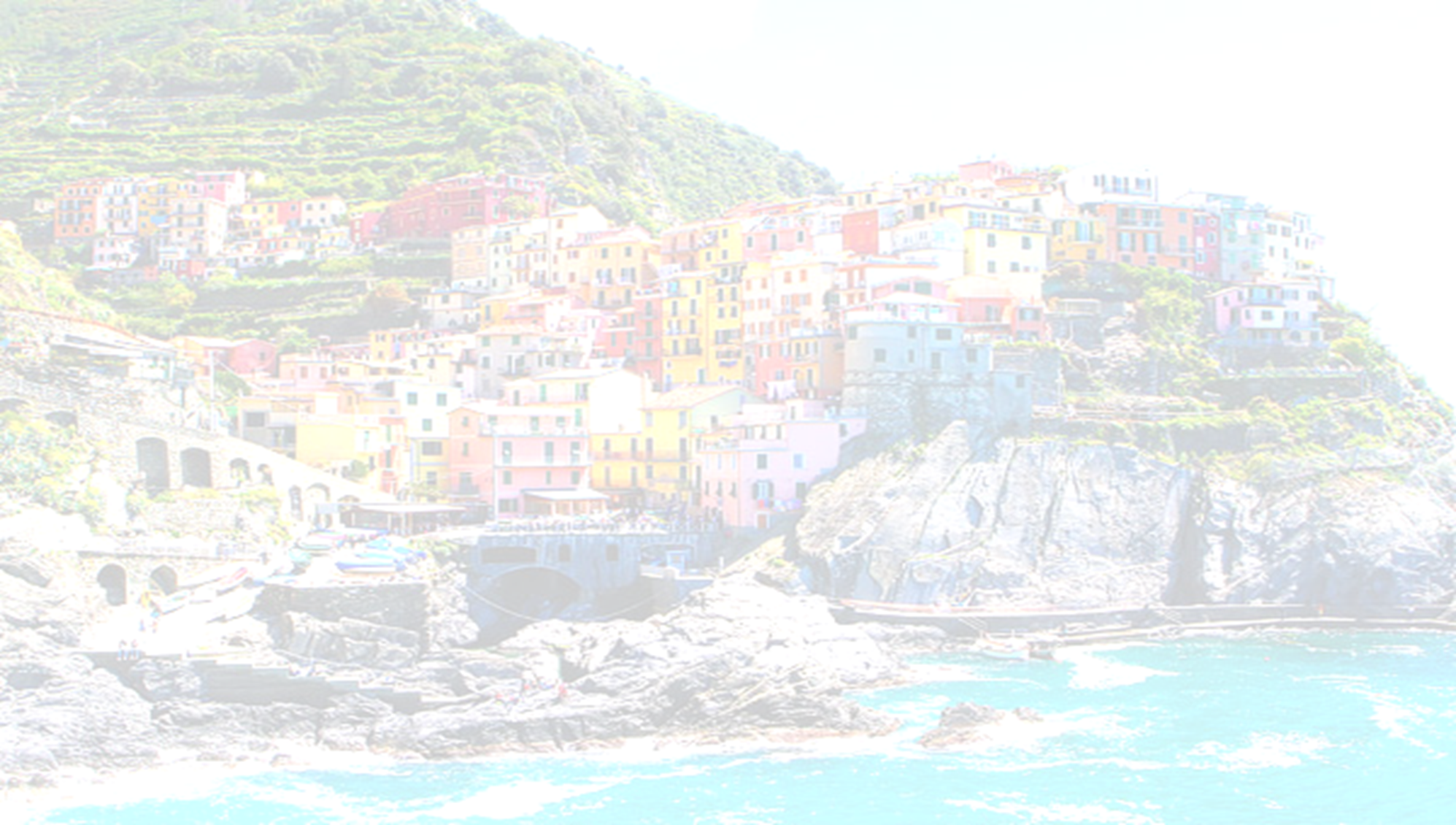 Quizz
Comment s’appelle la dame peinte par Léonard de Vinci?
A: La Jaguar
B: La Joueuse
C: La Joconde
D: La dame
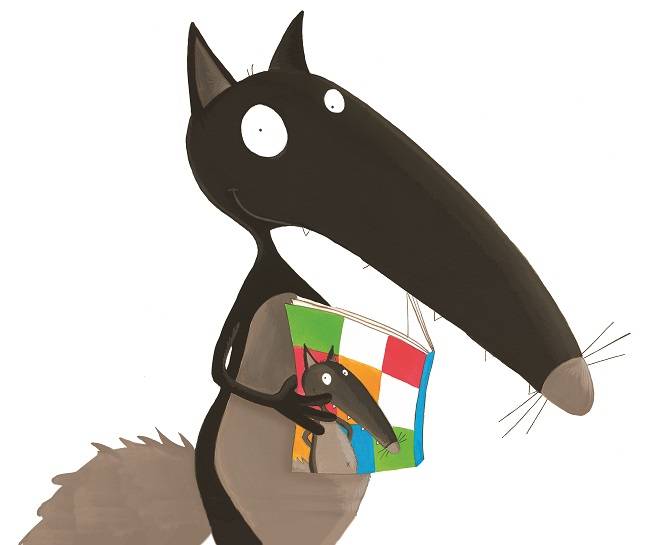 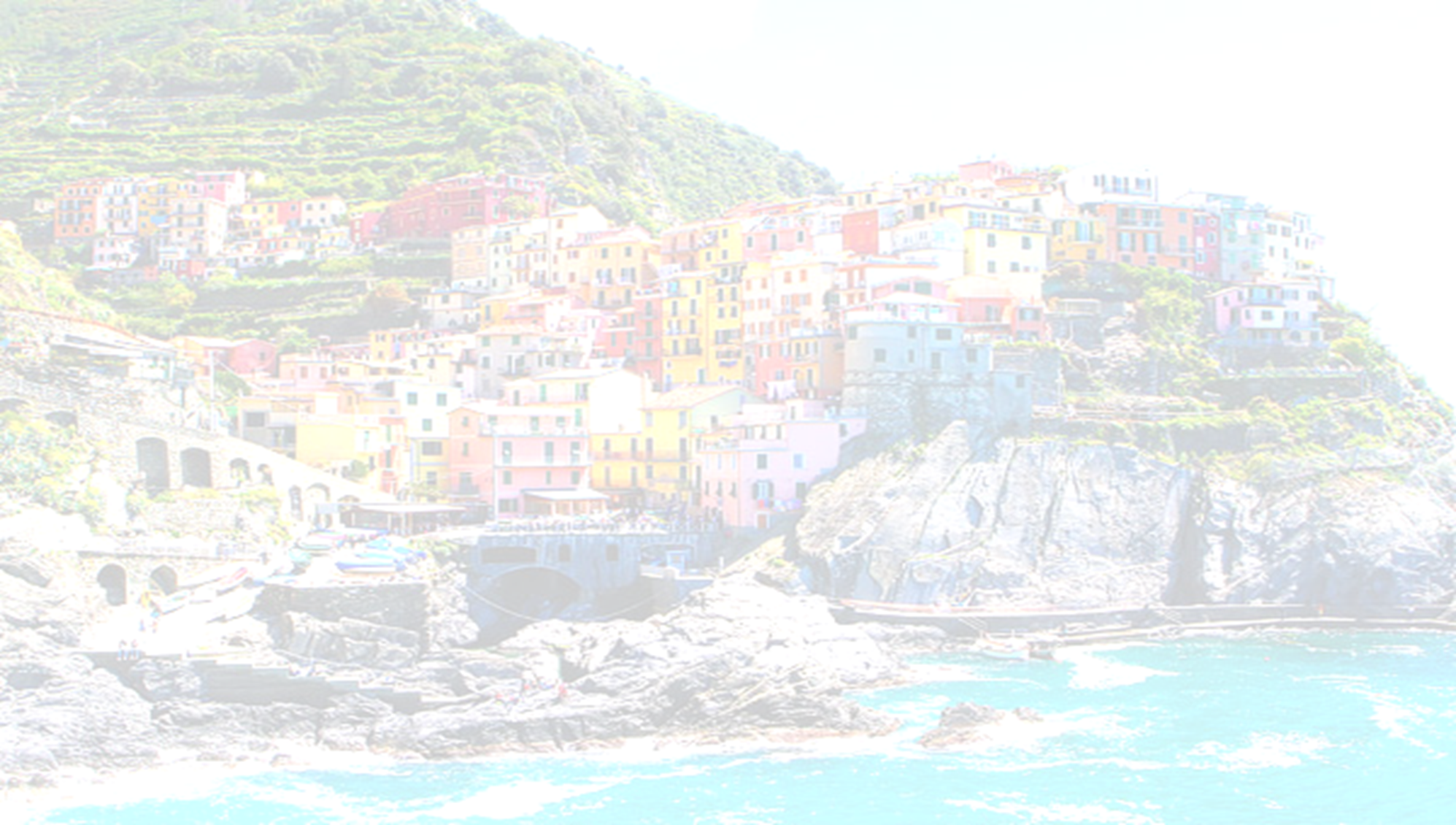 Quizz
Et voilà c’est terminé! A bientôt !
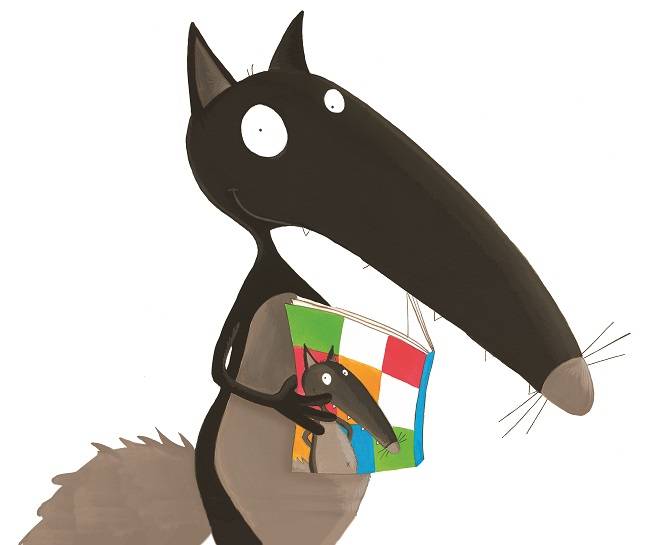